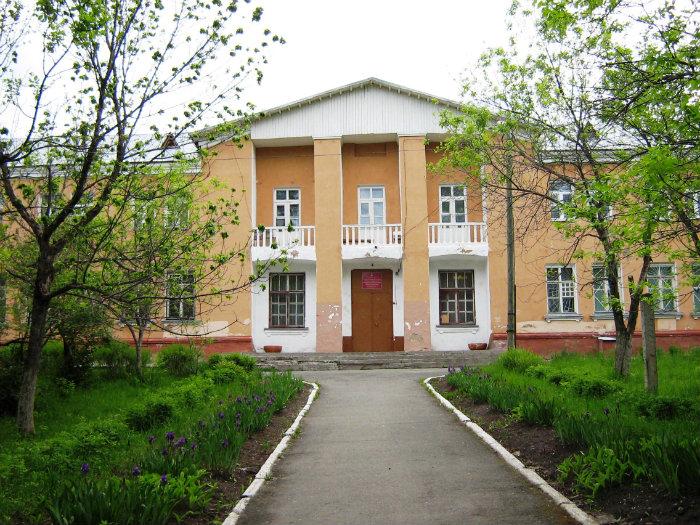 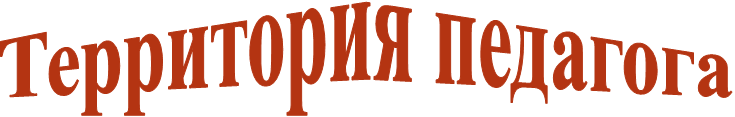 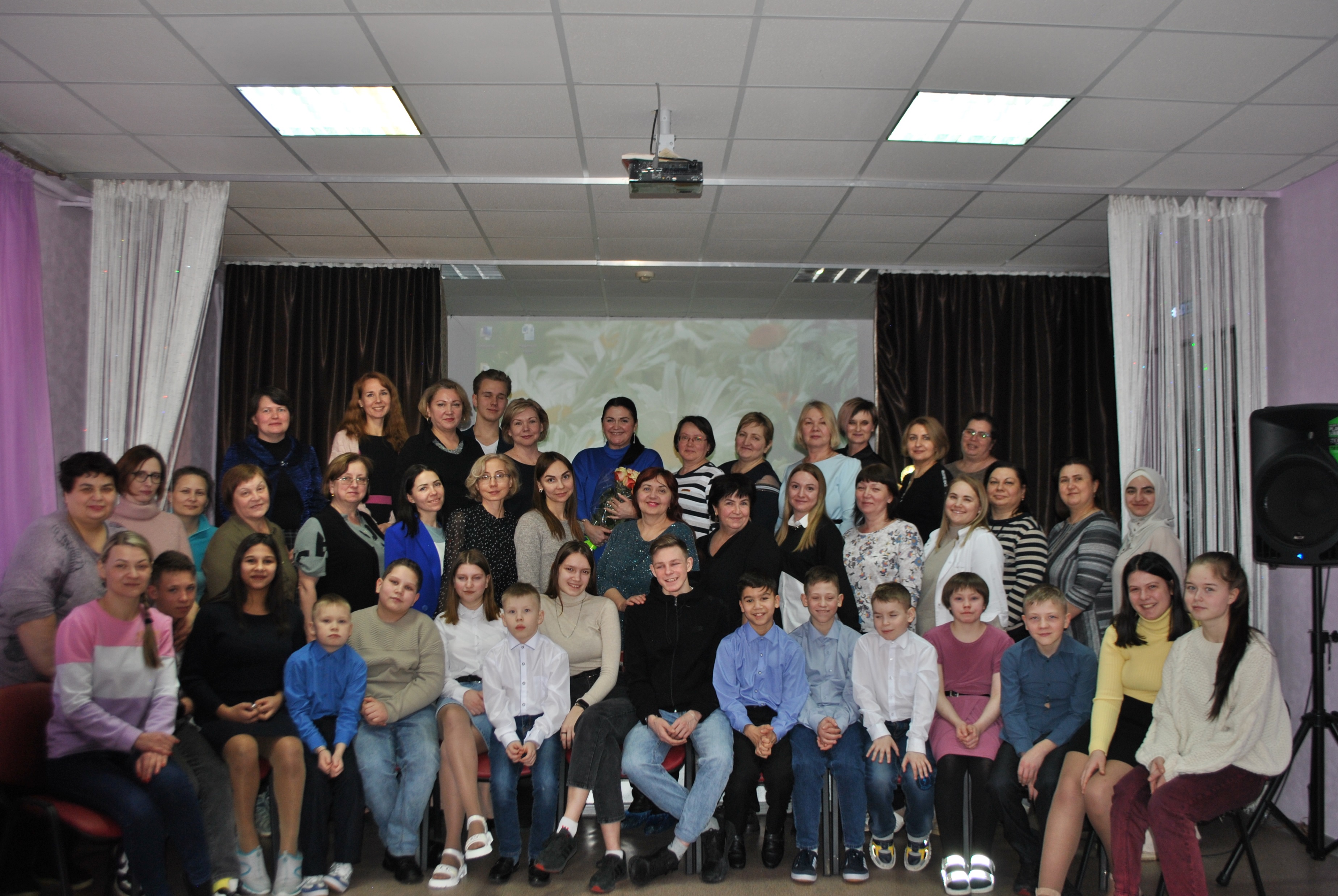 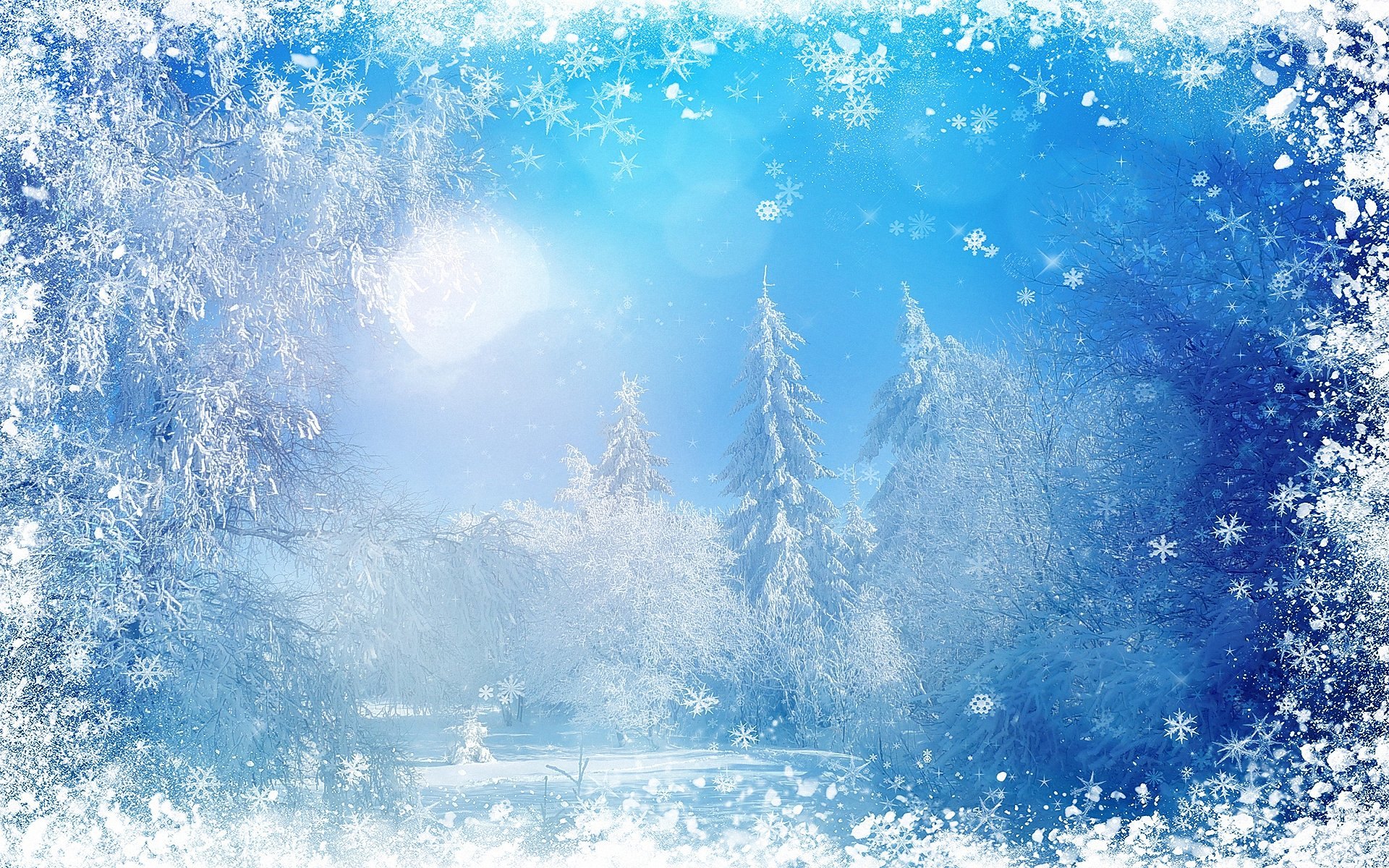 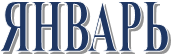 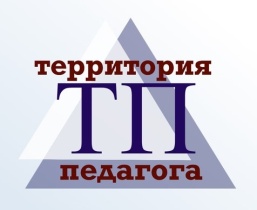 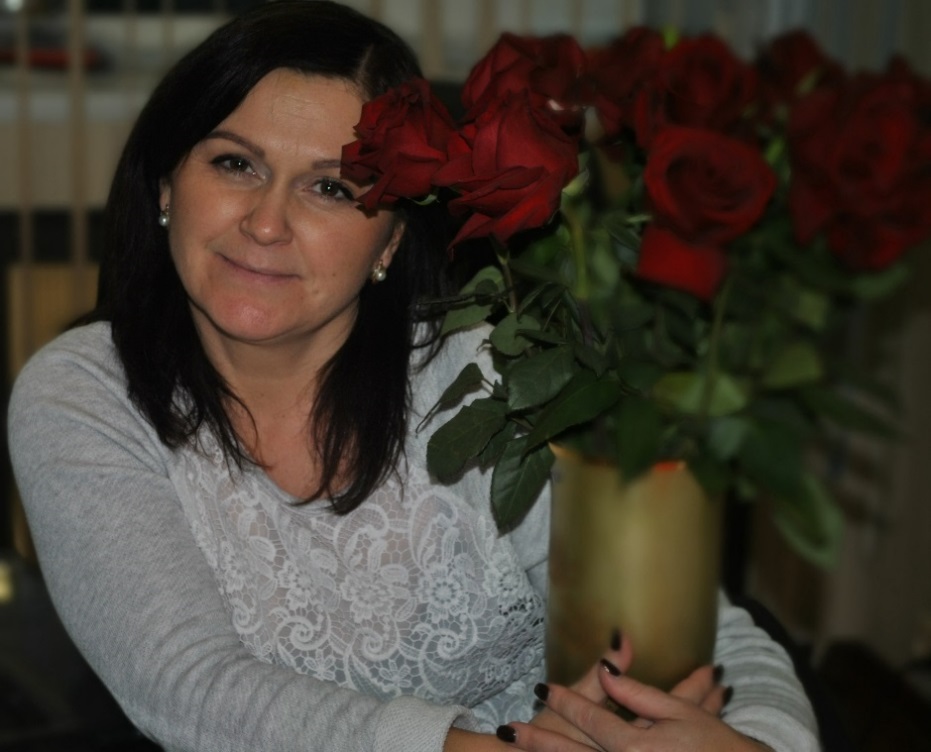 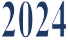 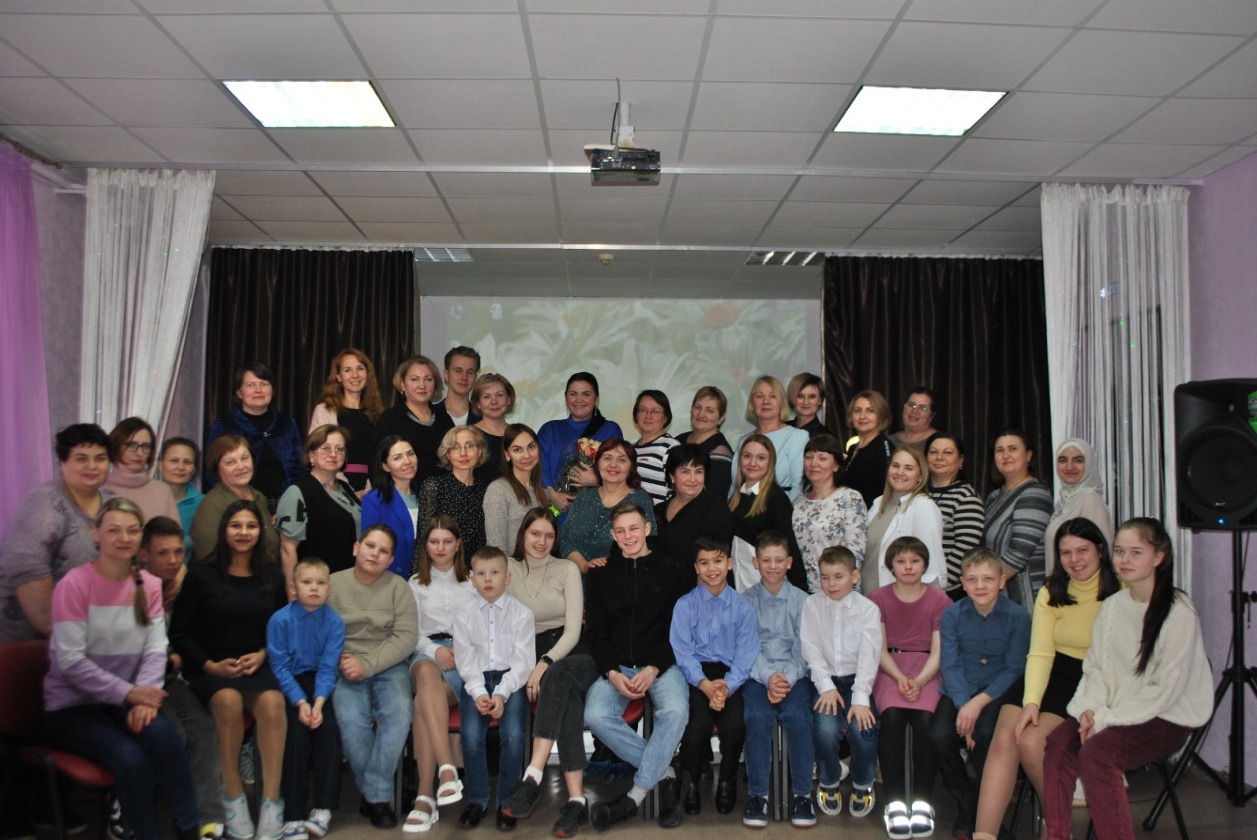 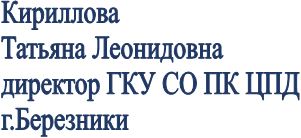 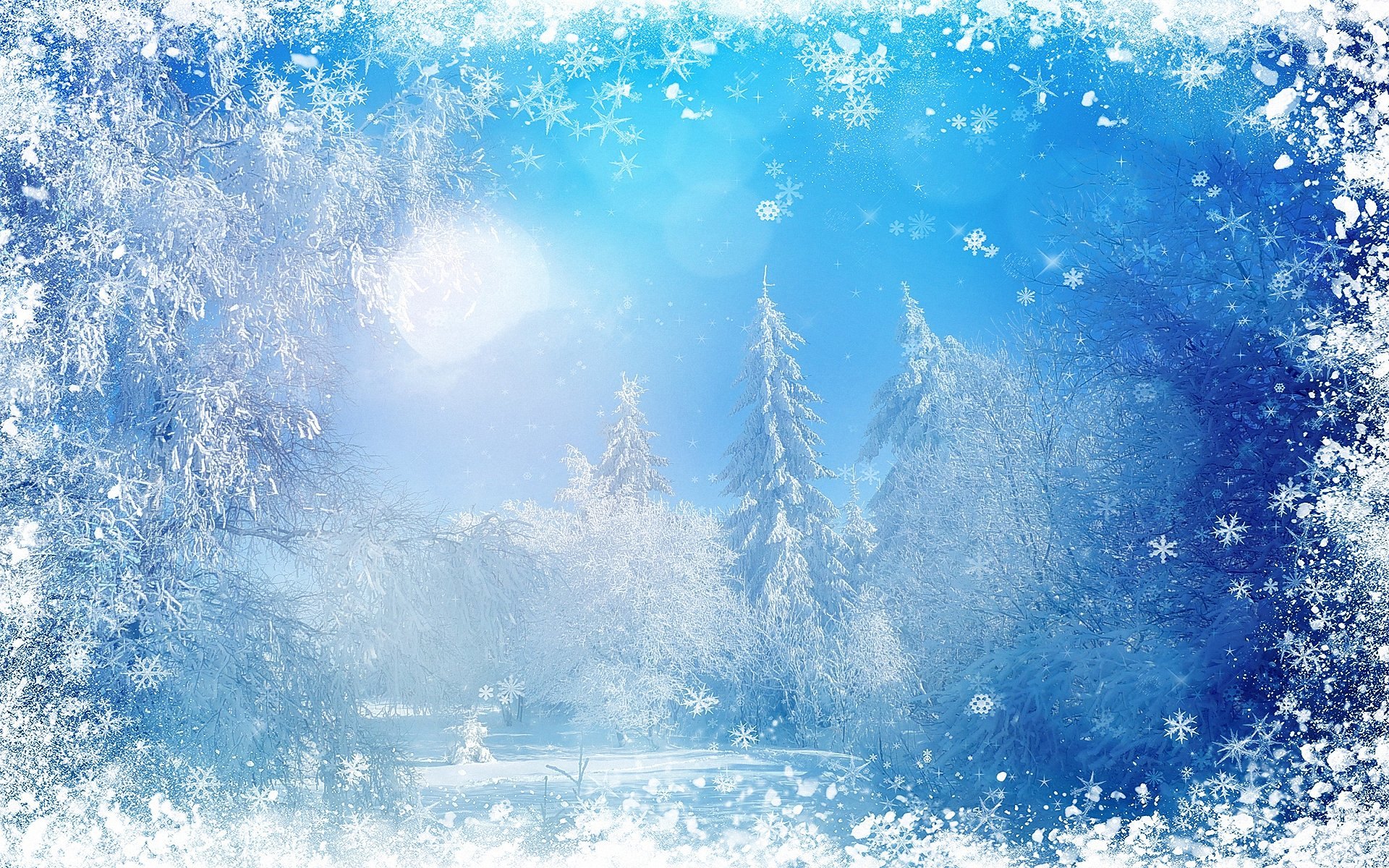 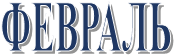 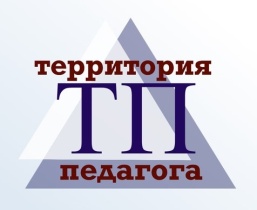 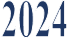 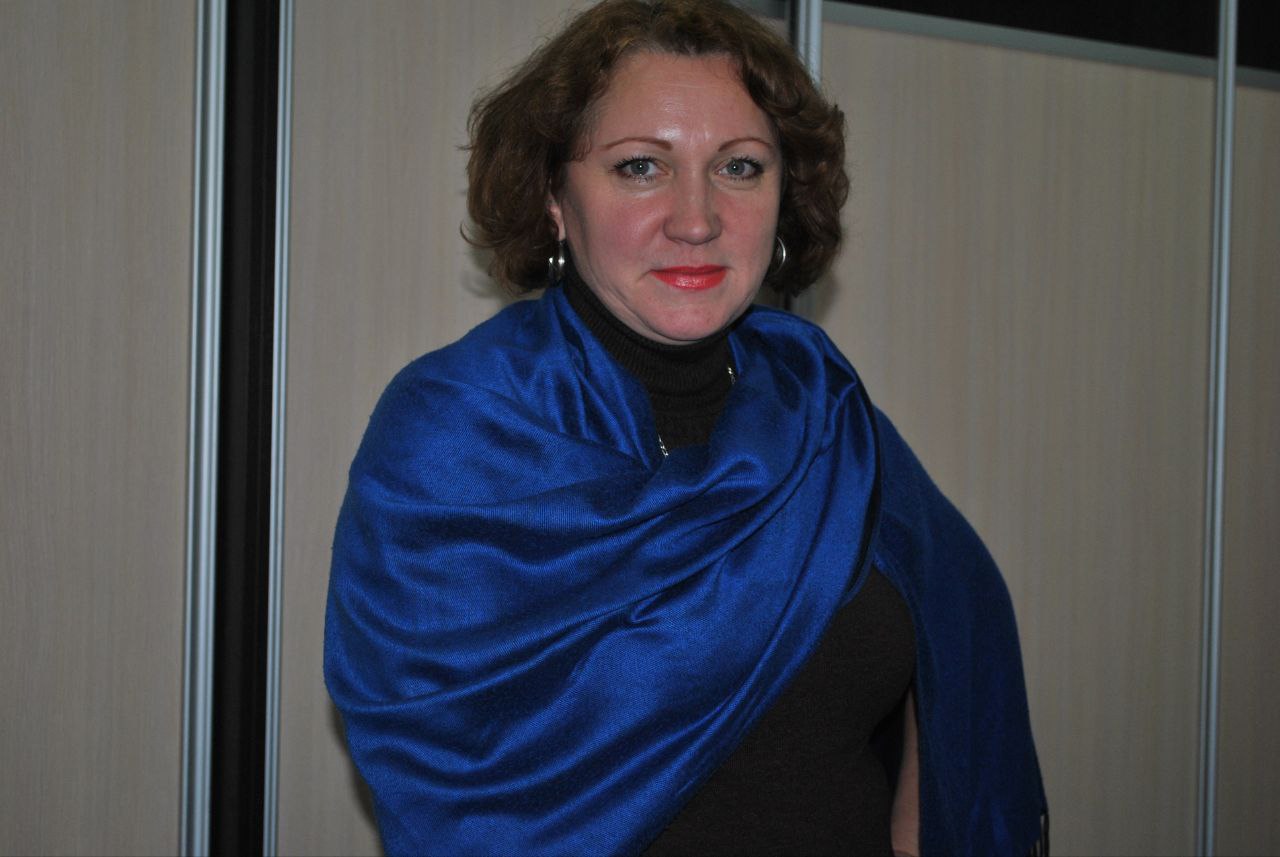 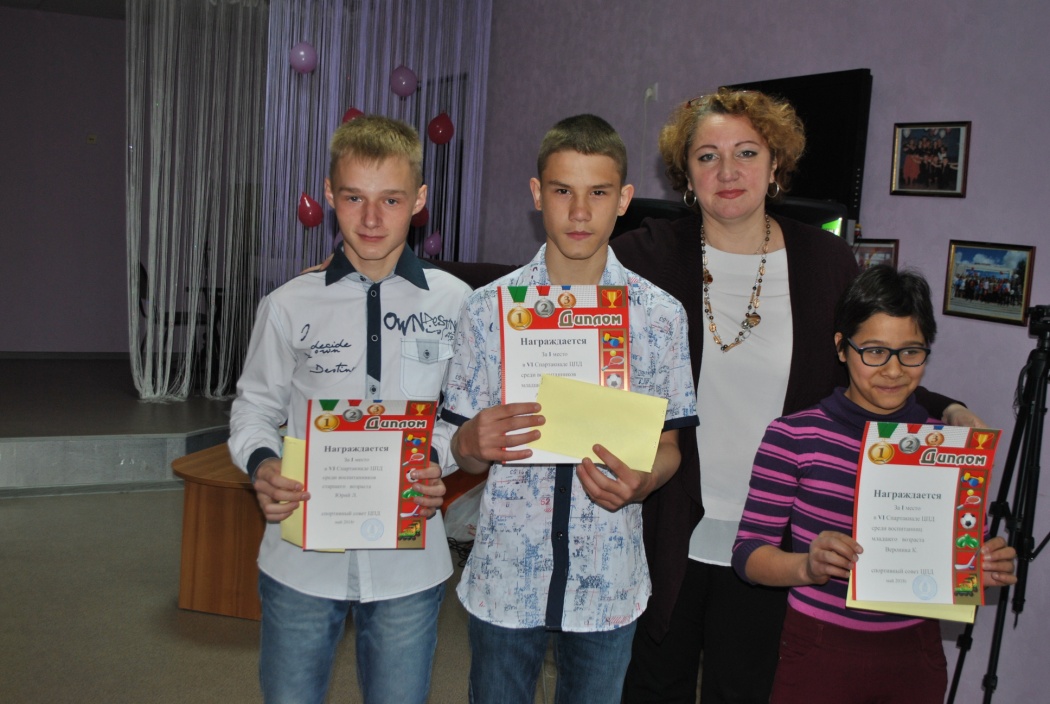 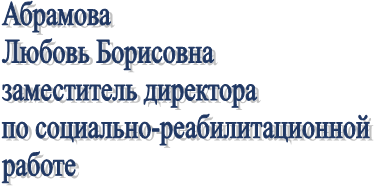 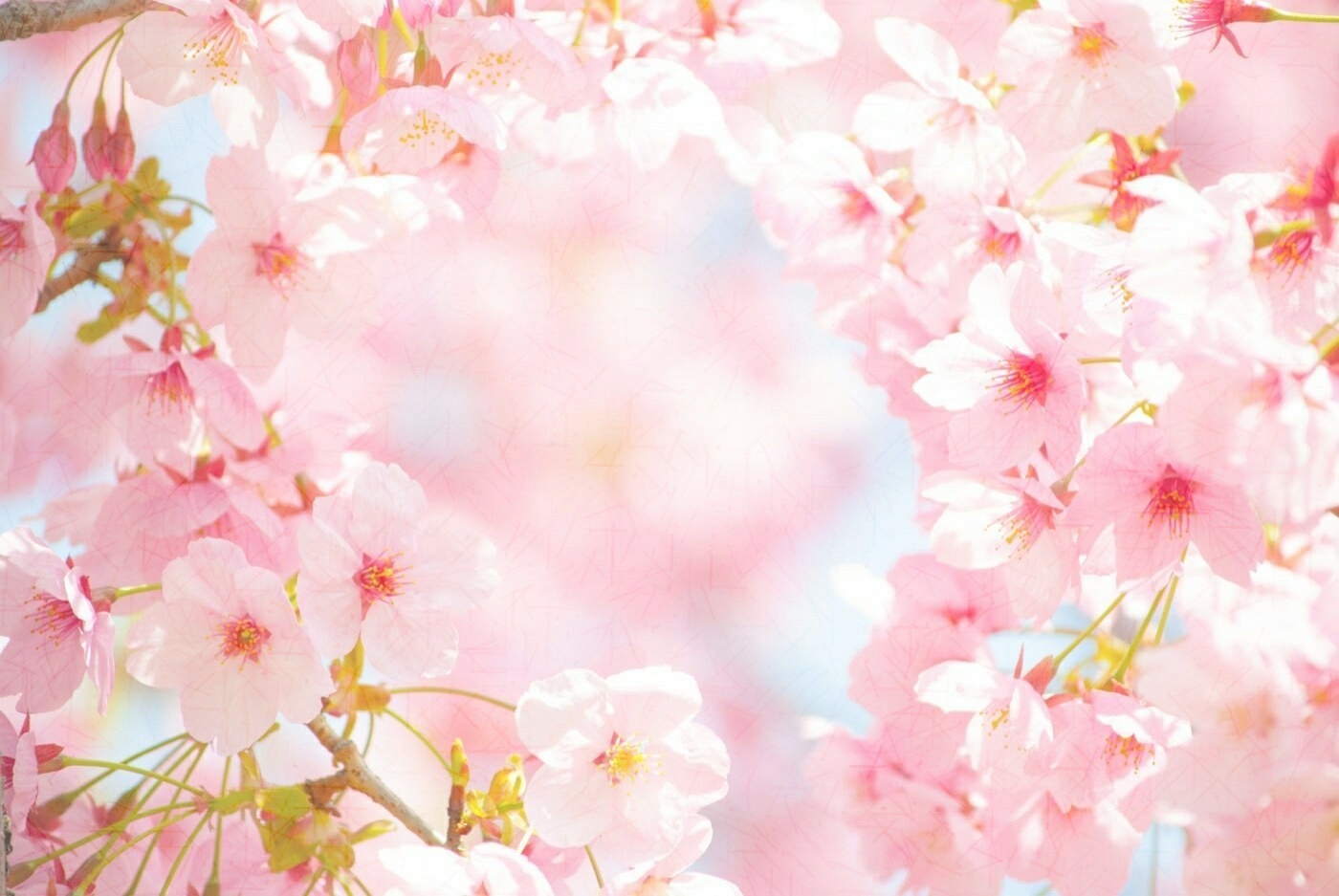 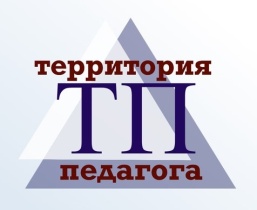 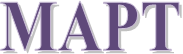 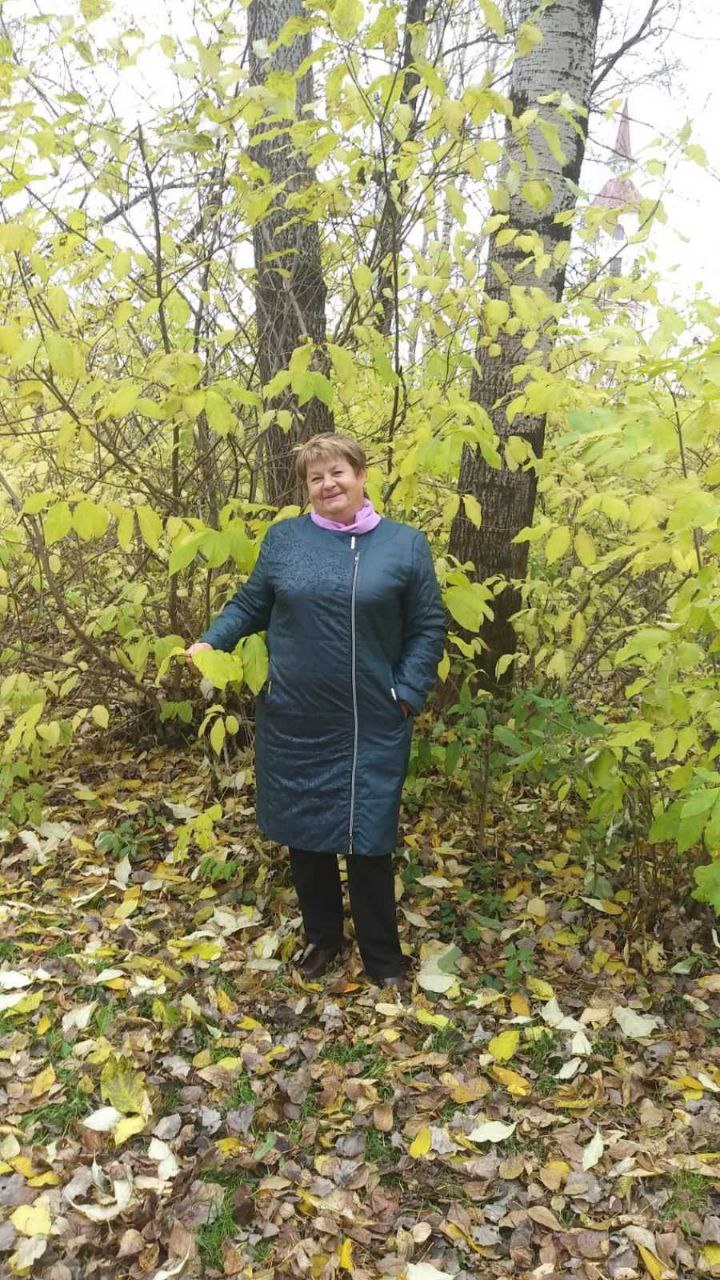 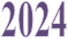 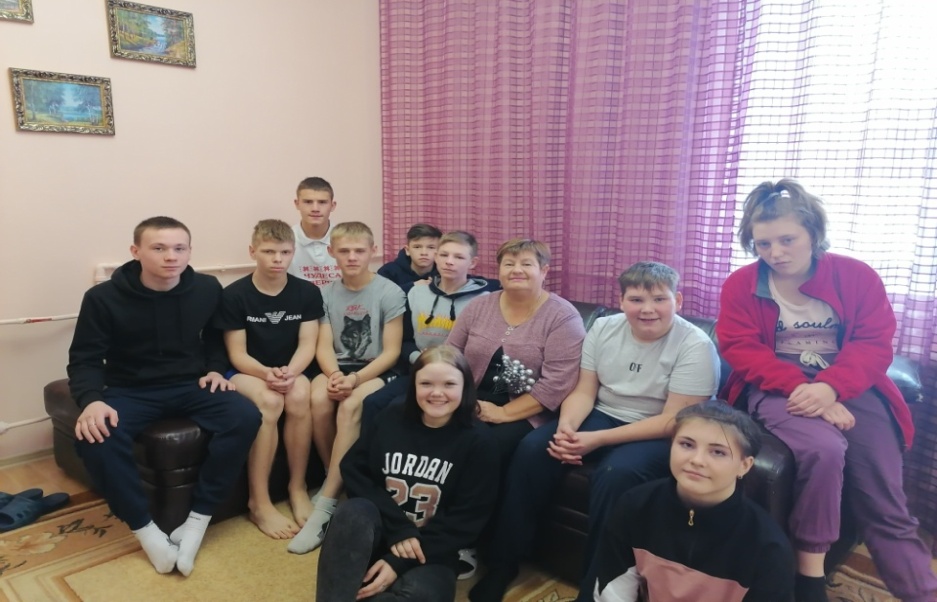 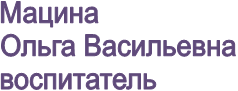 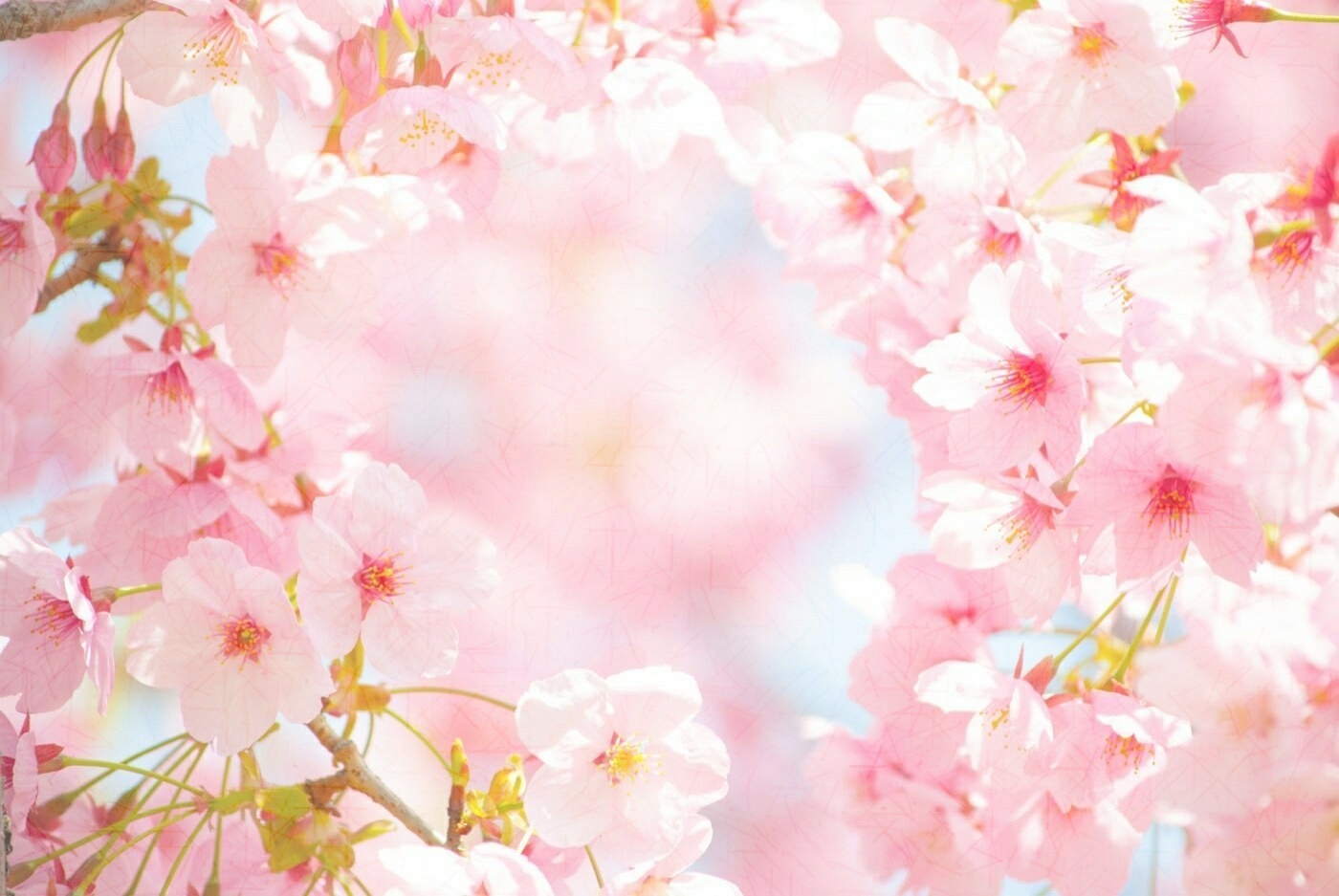 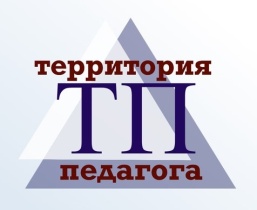 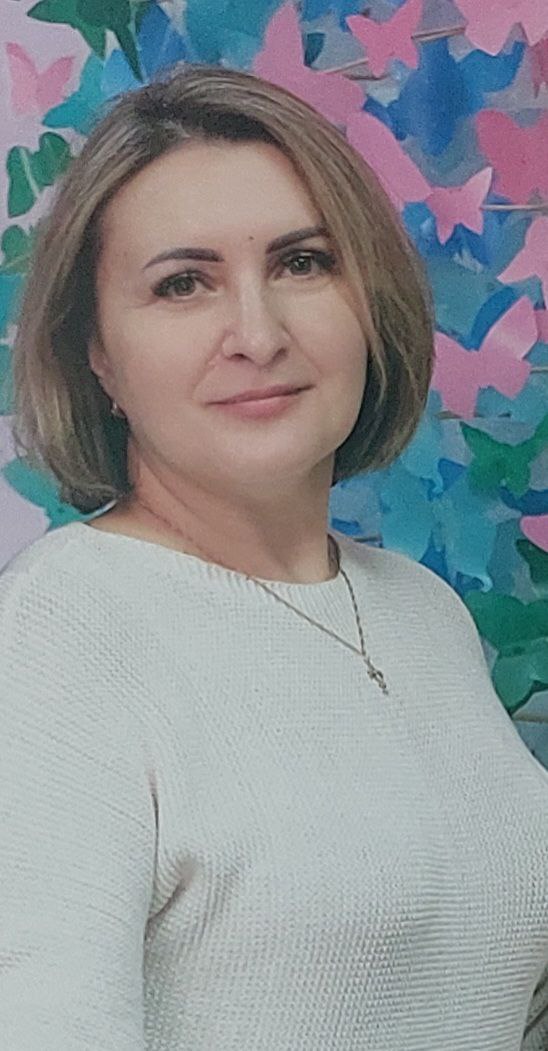 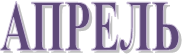 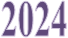 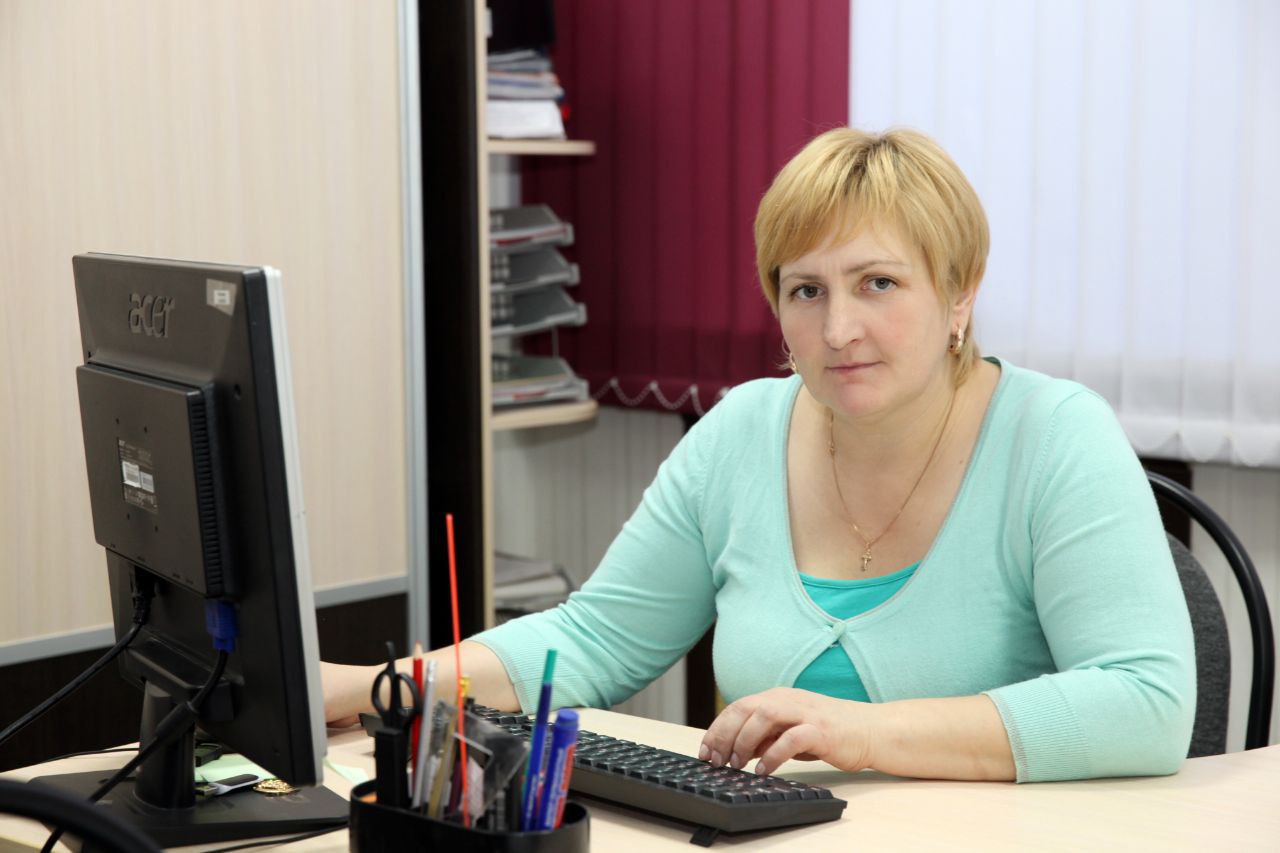 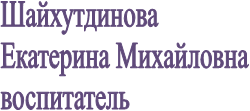 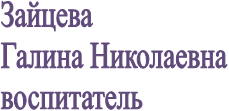 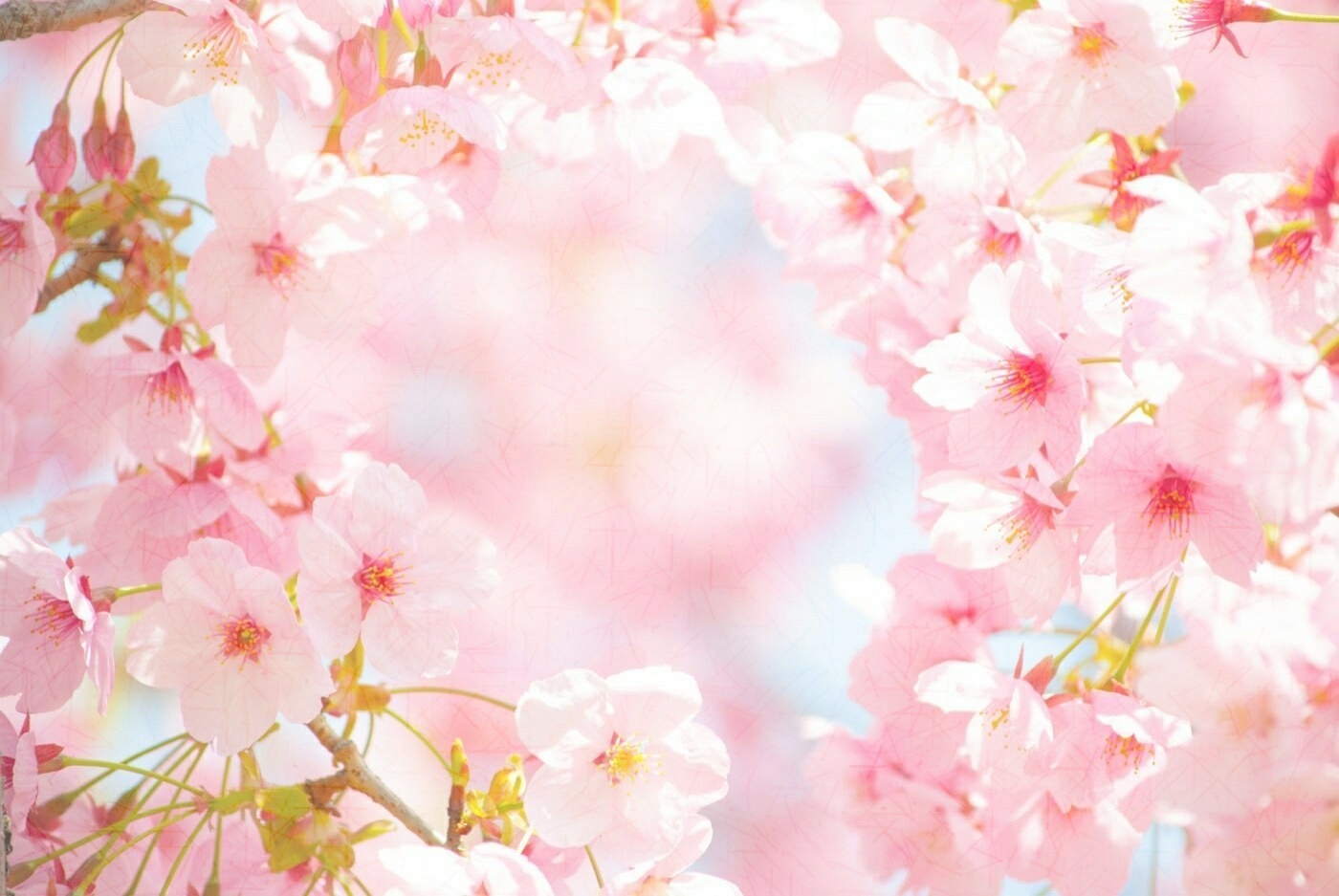 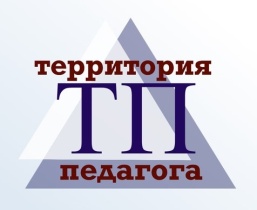 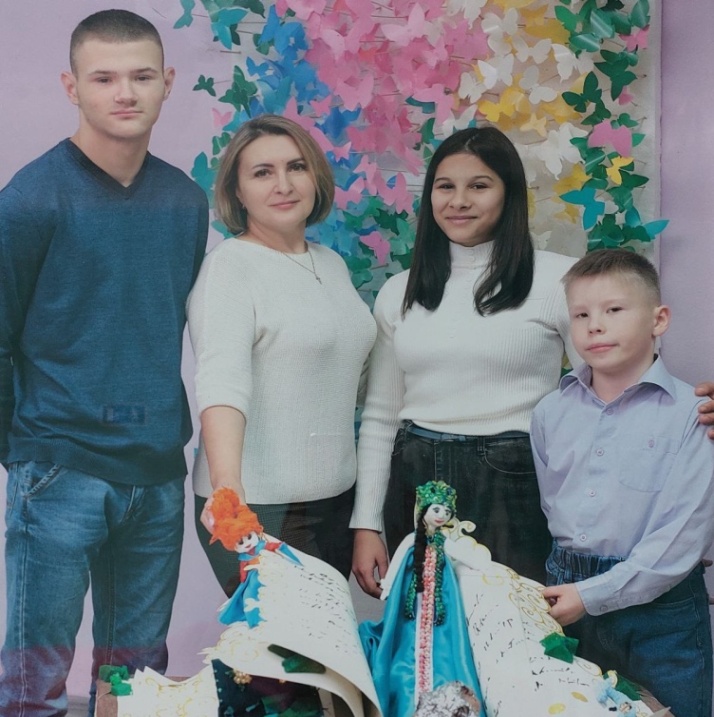 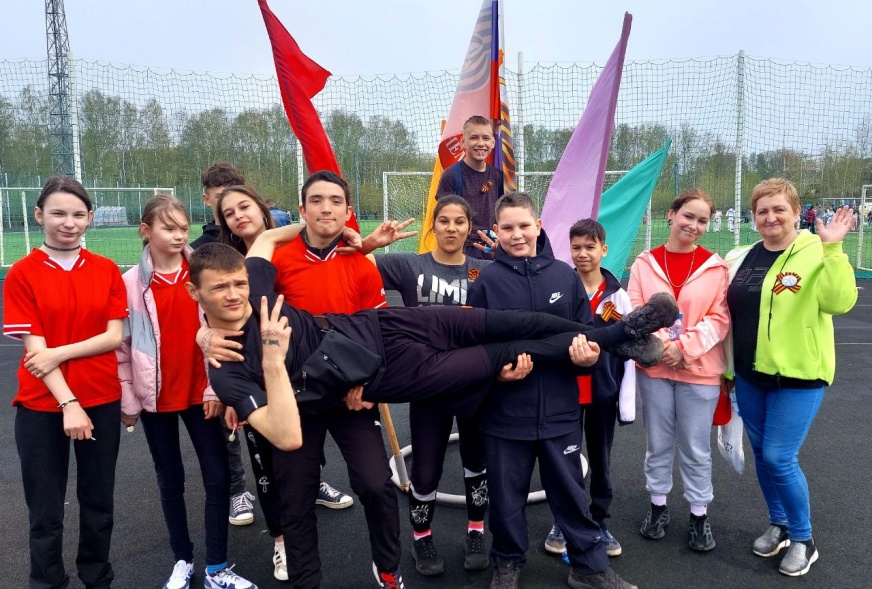 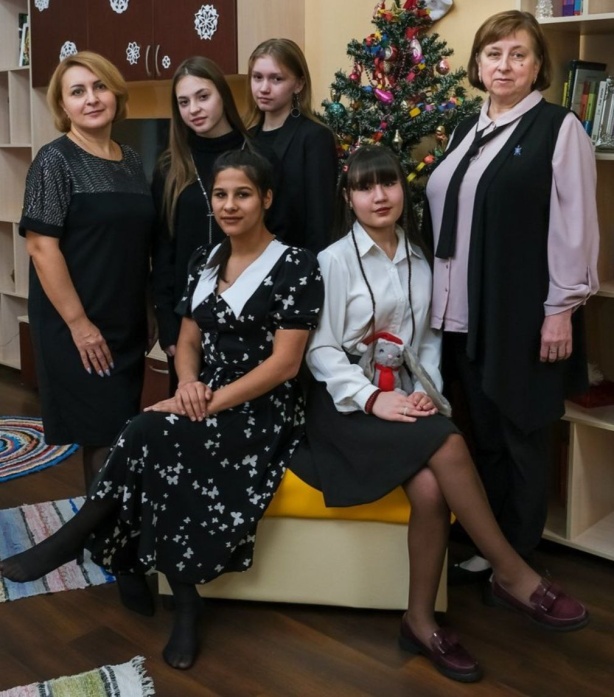 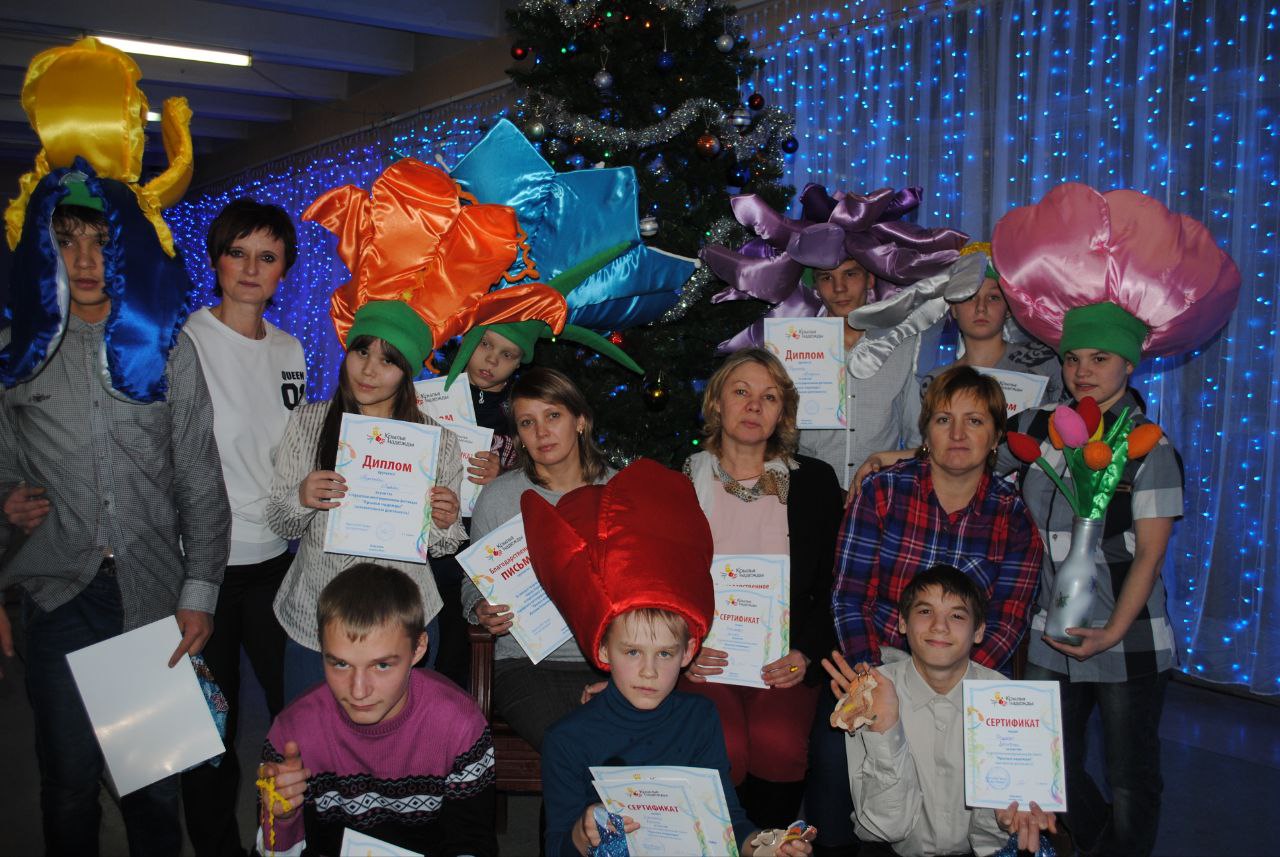 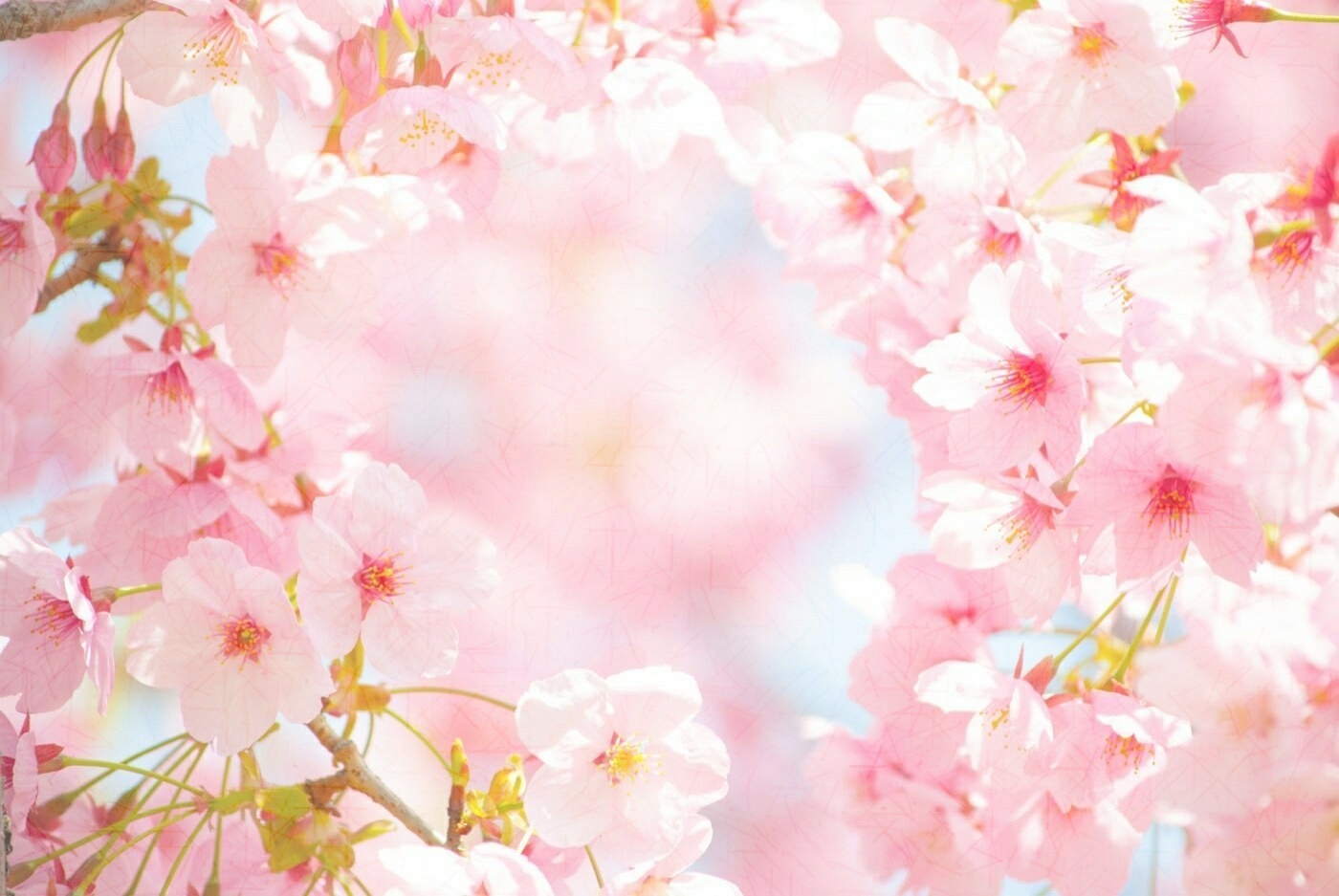 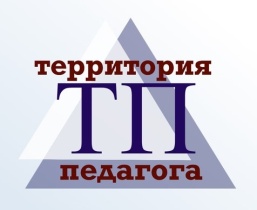 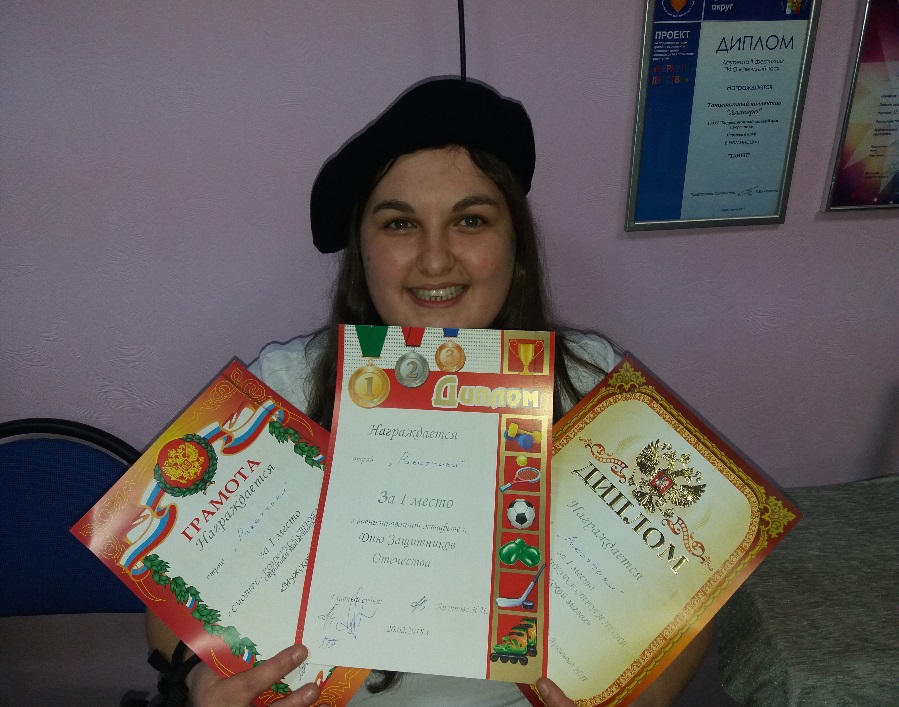 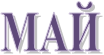 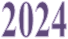 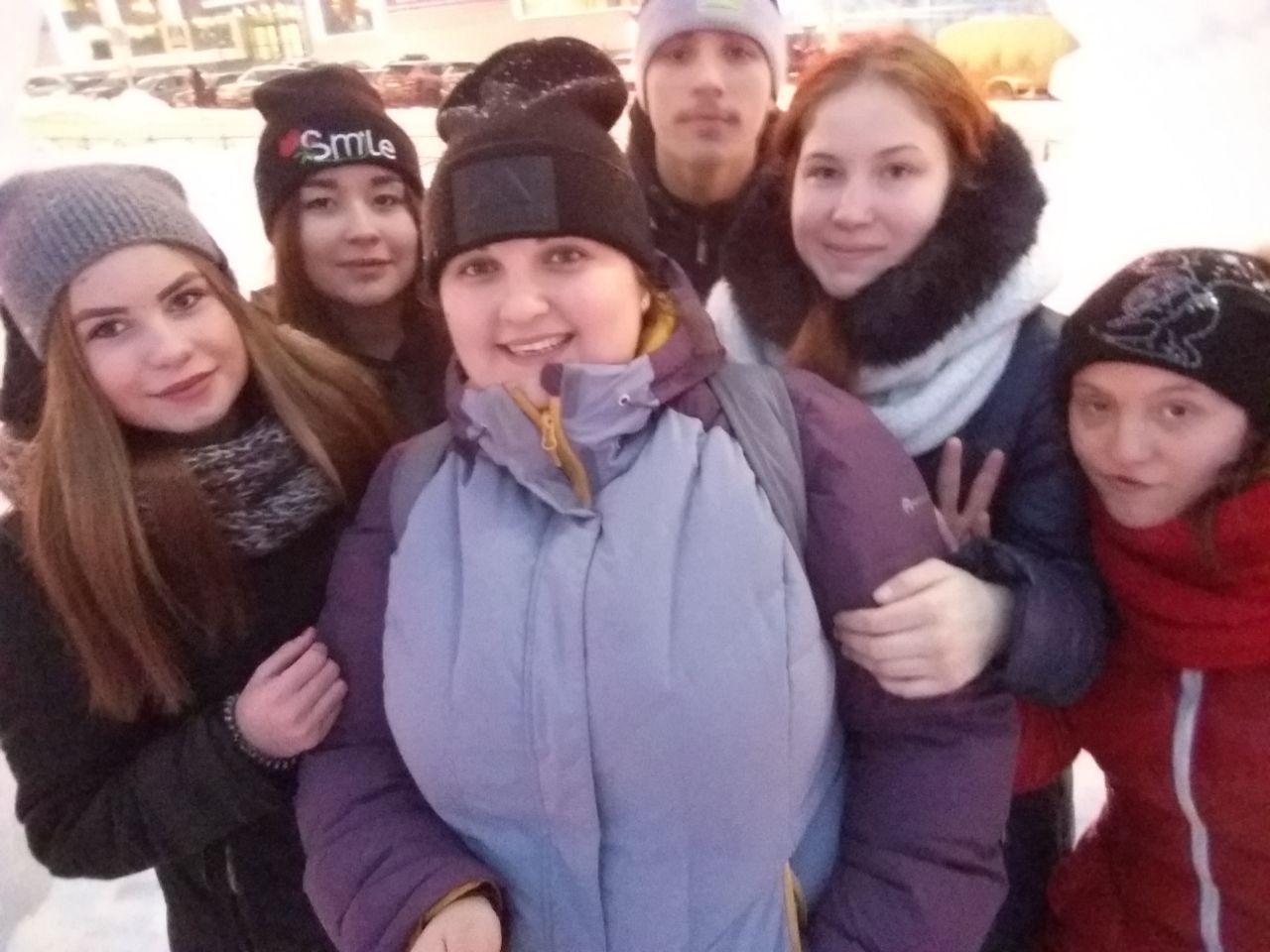 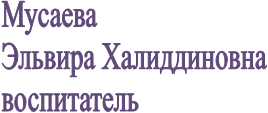 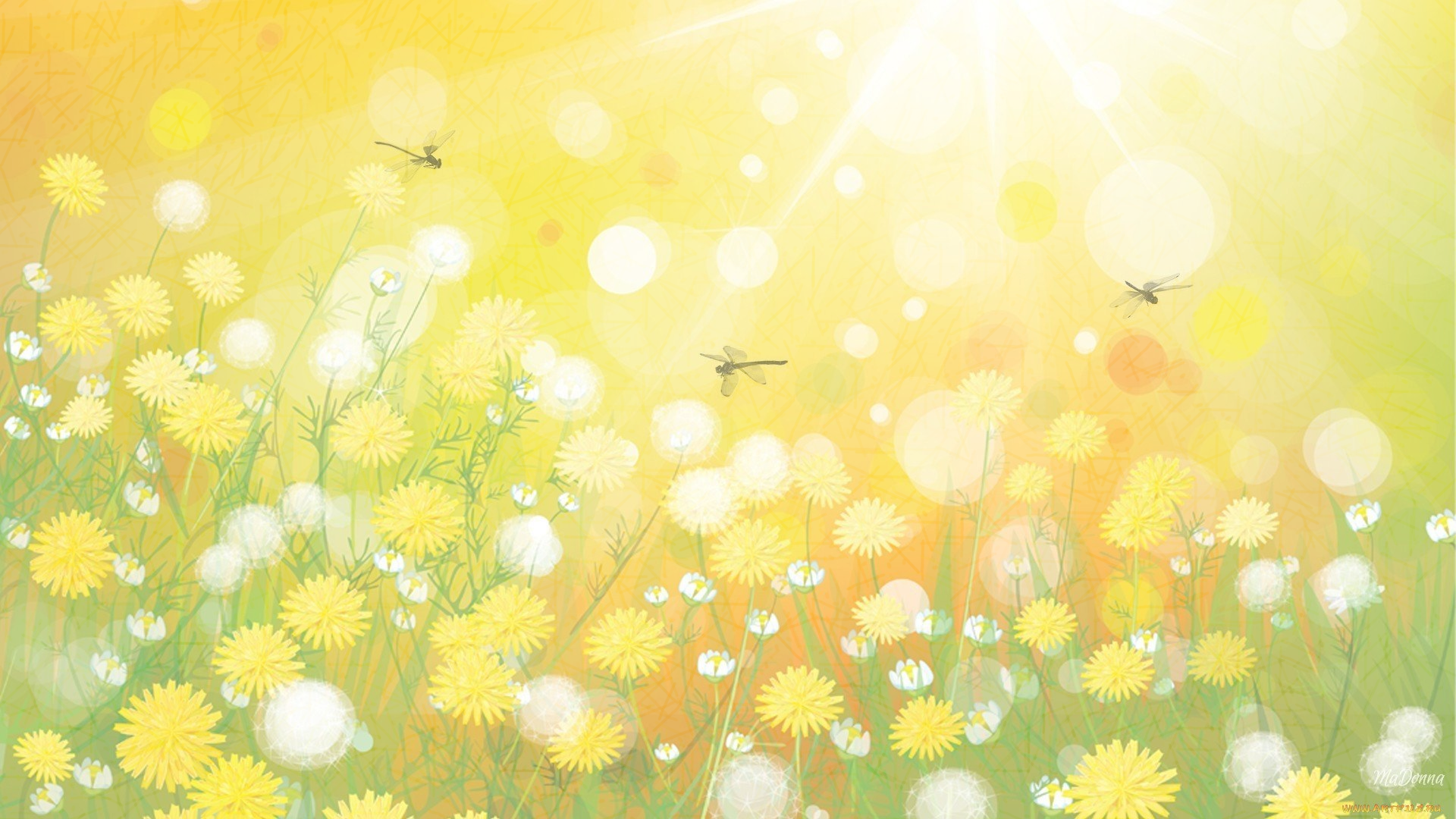 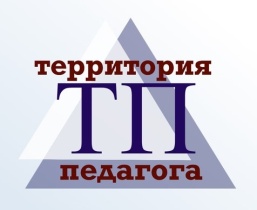 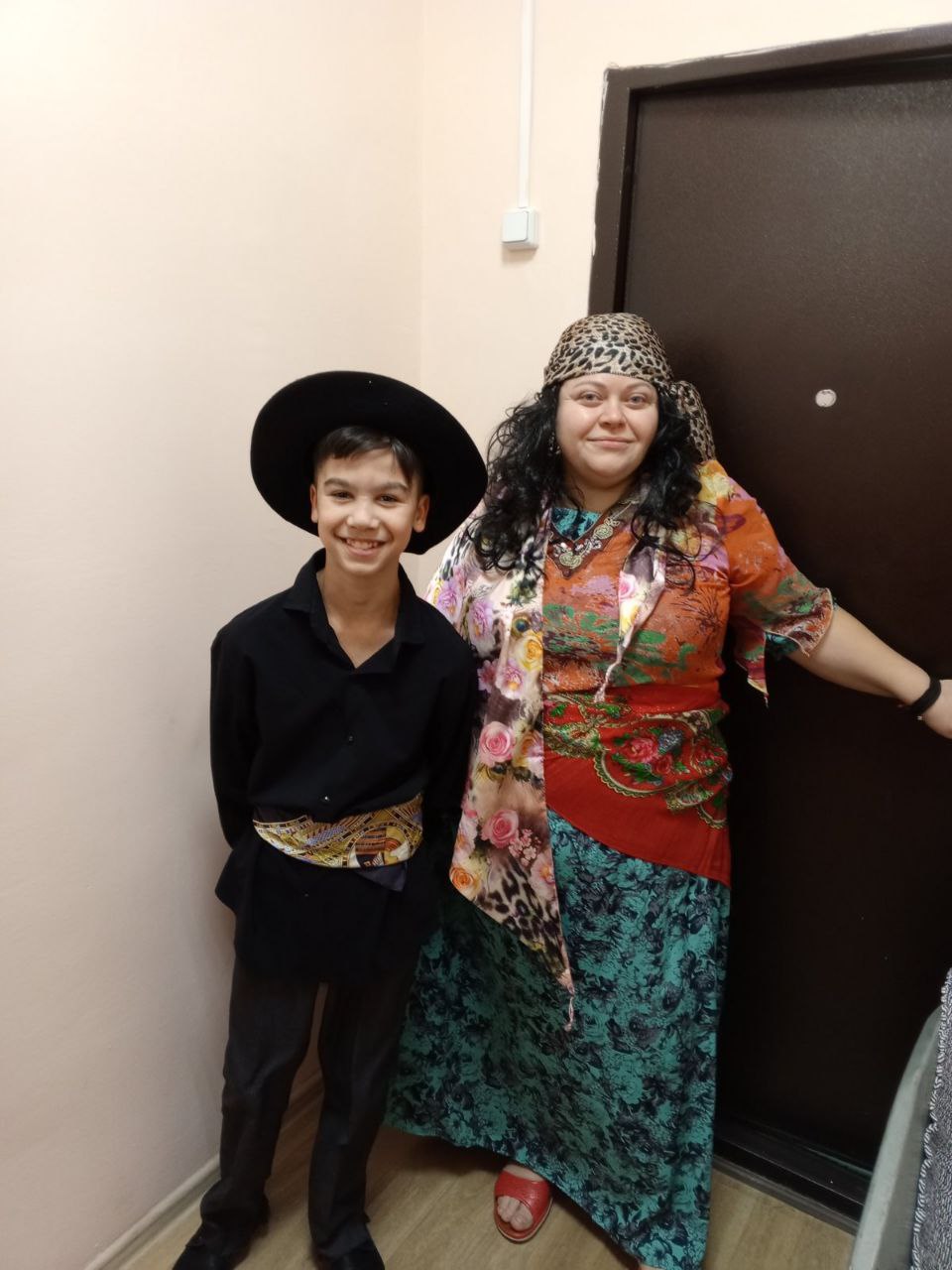 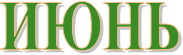 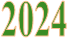 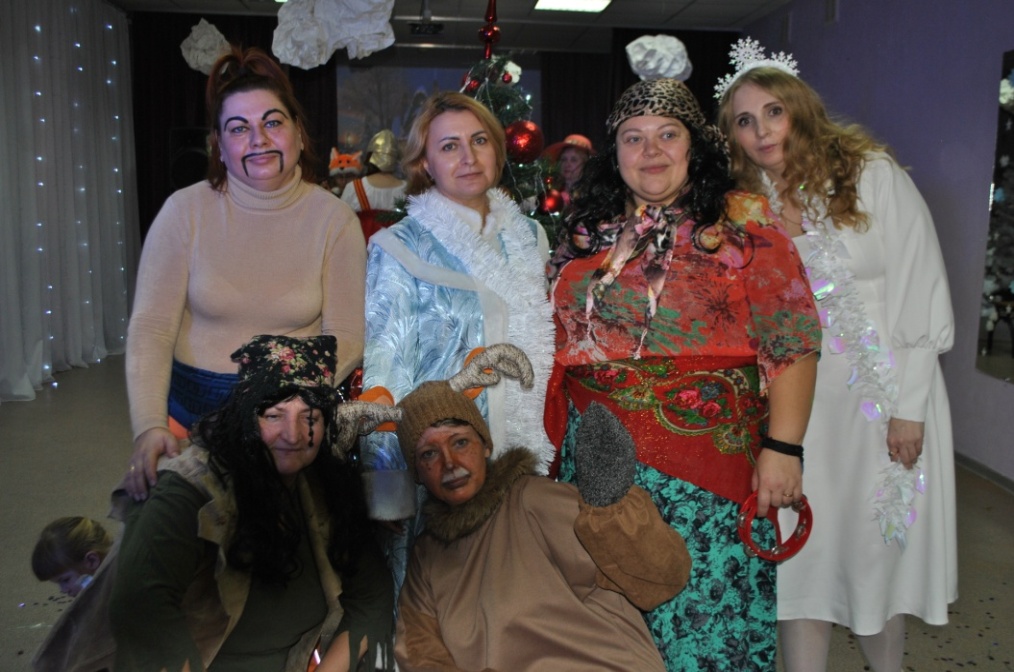 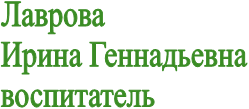 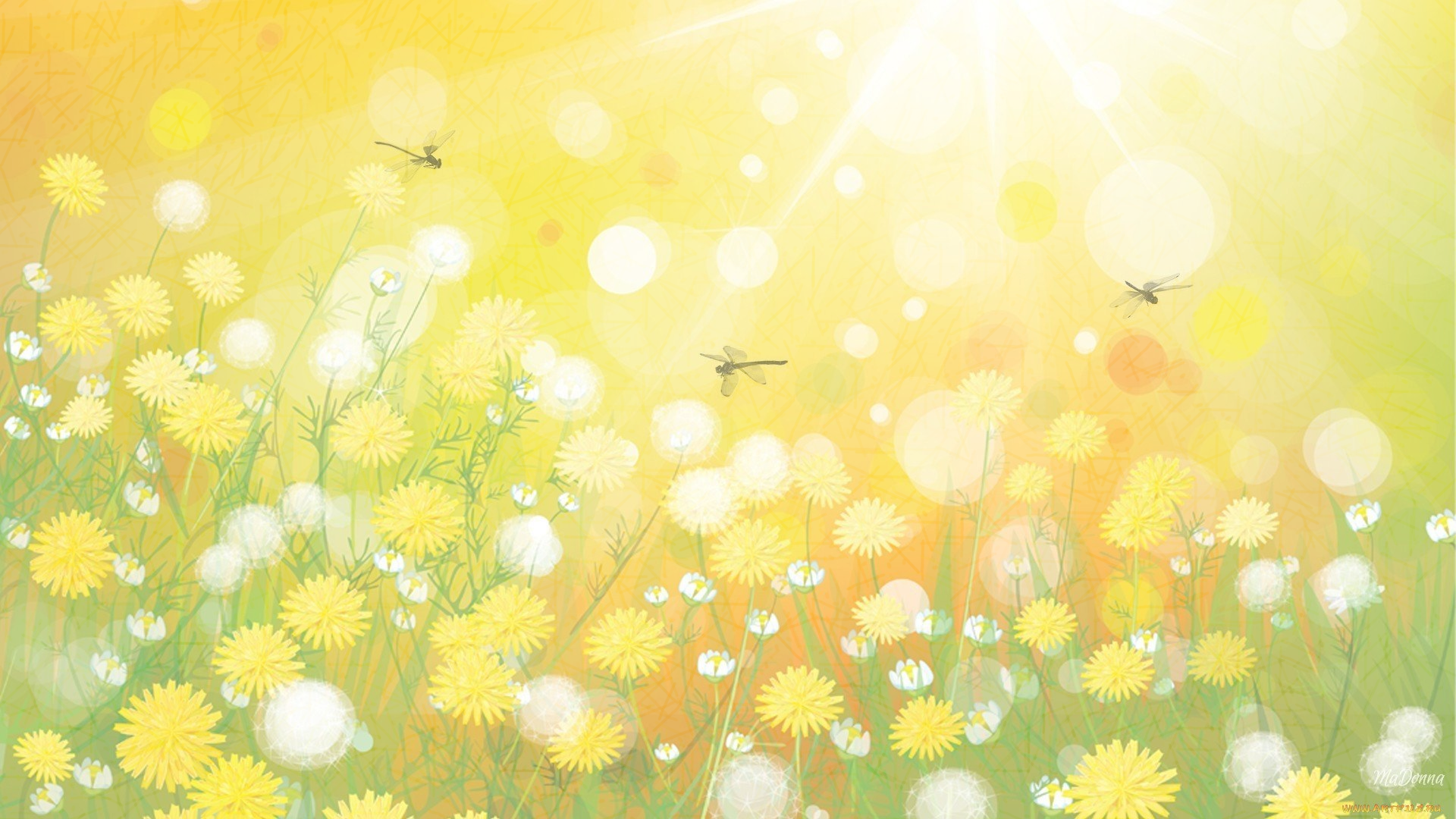 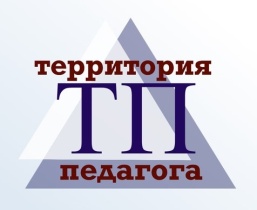 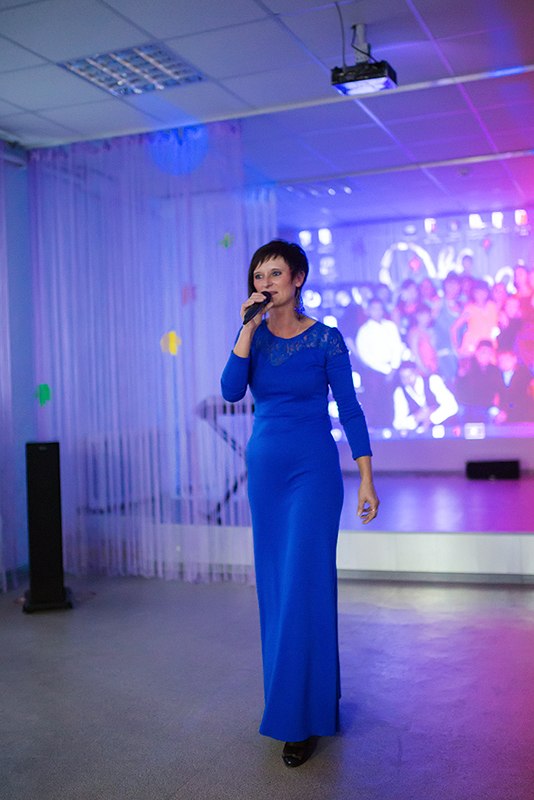 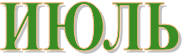 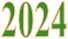 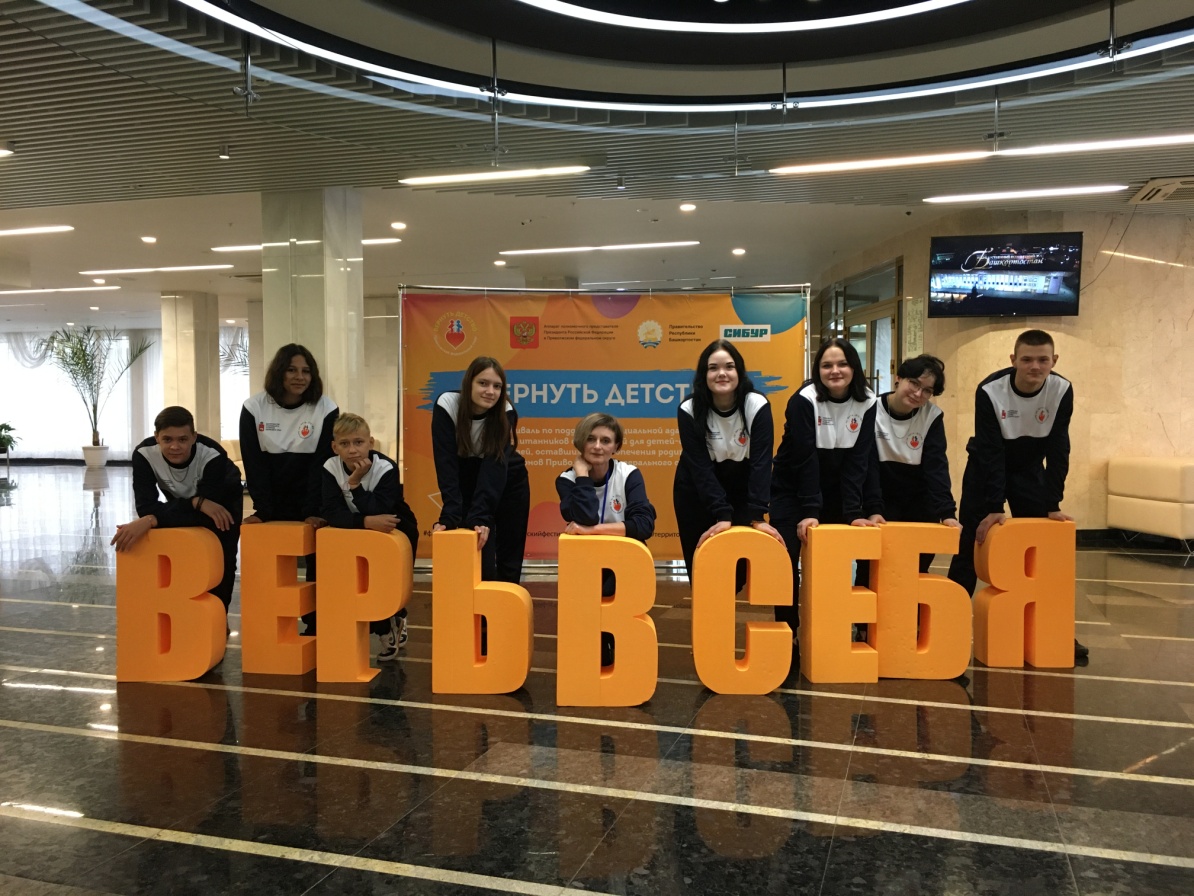 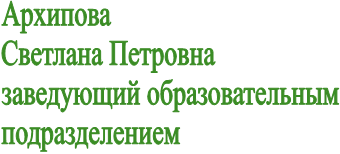 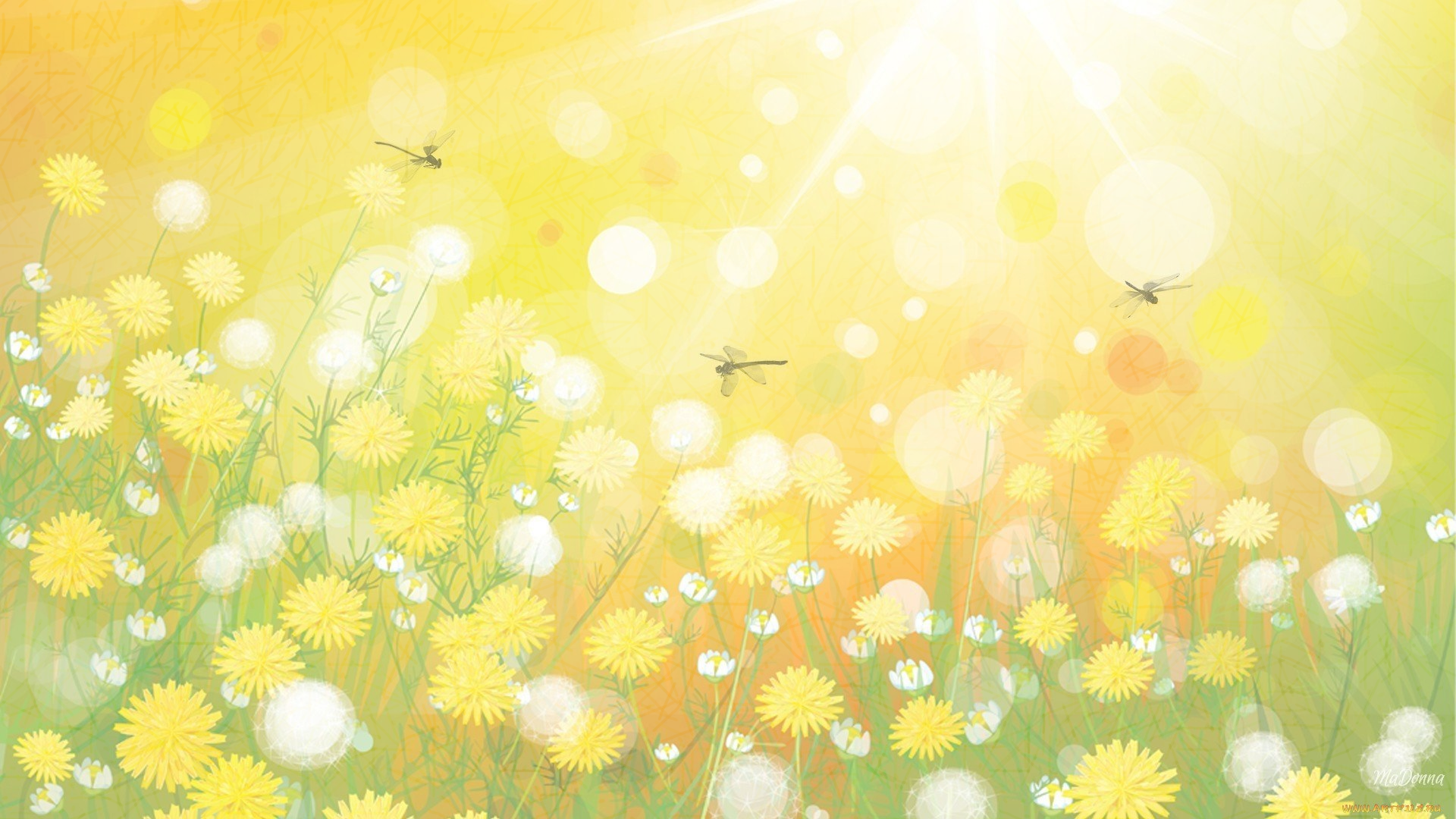 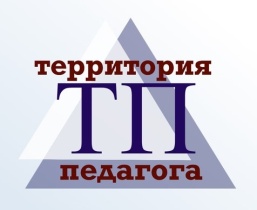 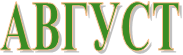 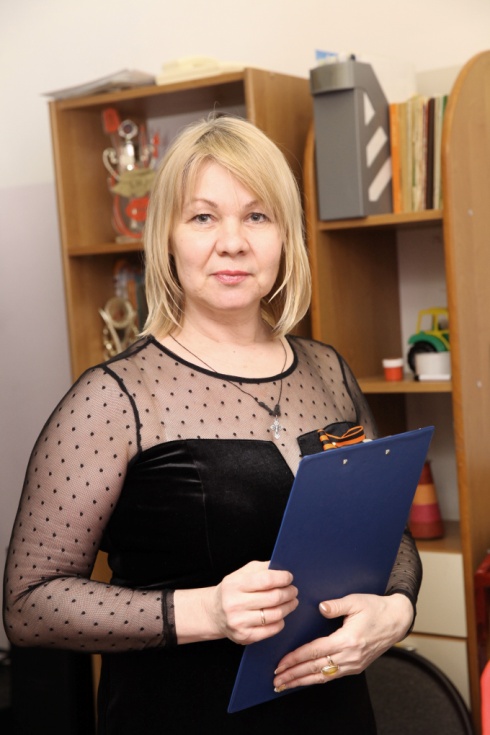 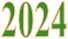 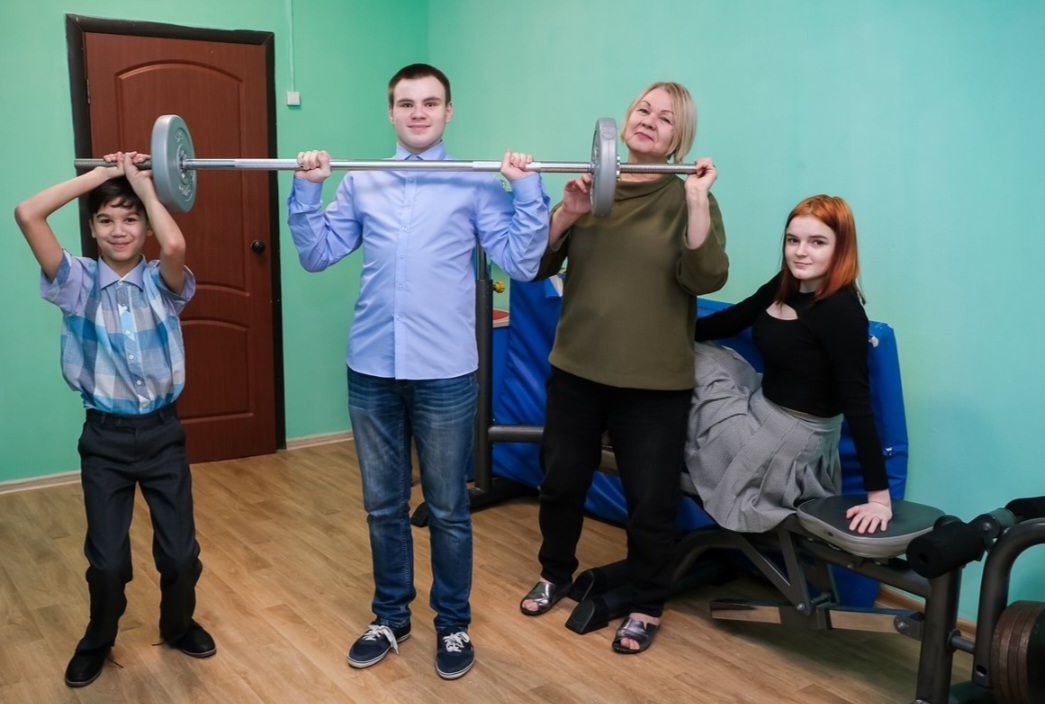 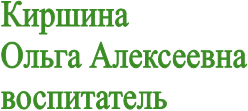 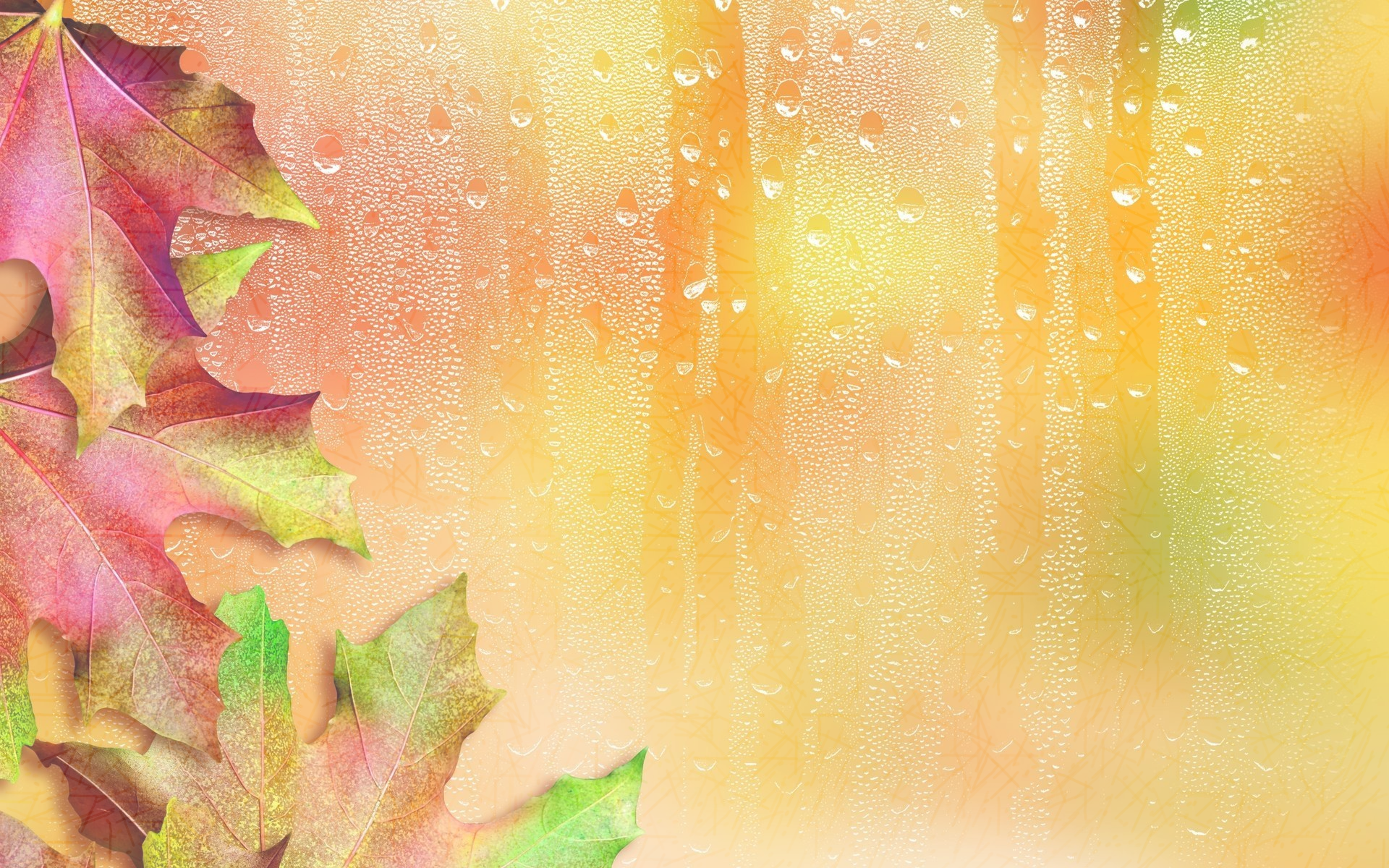 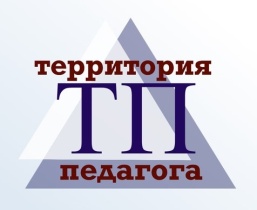 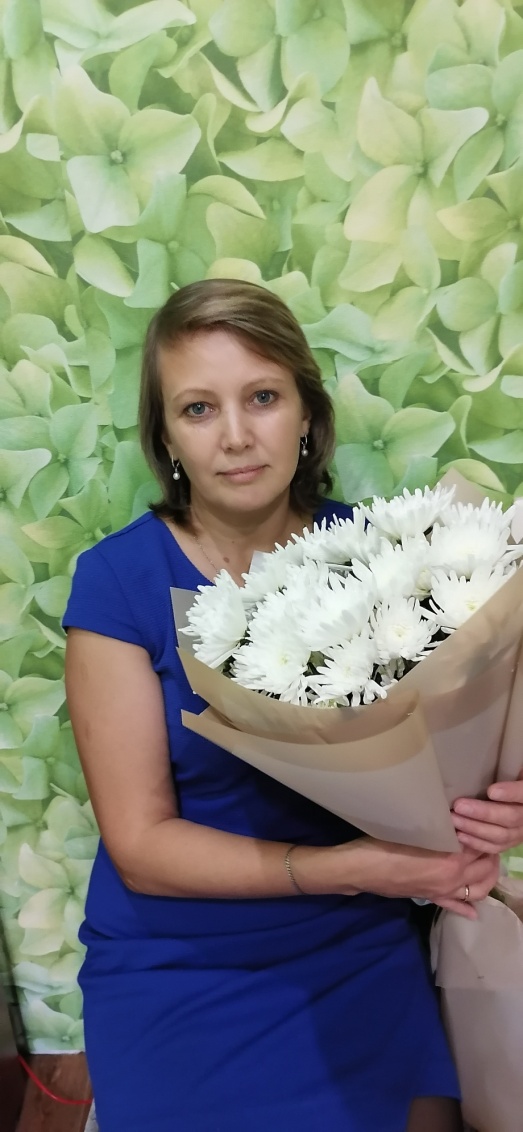 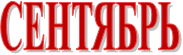 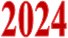 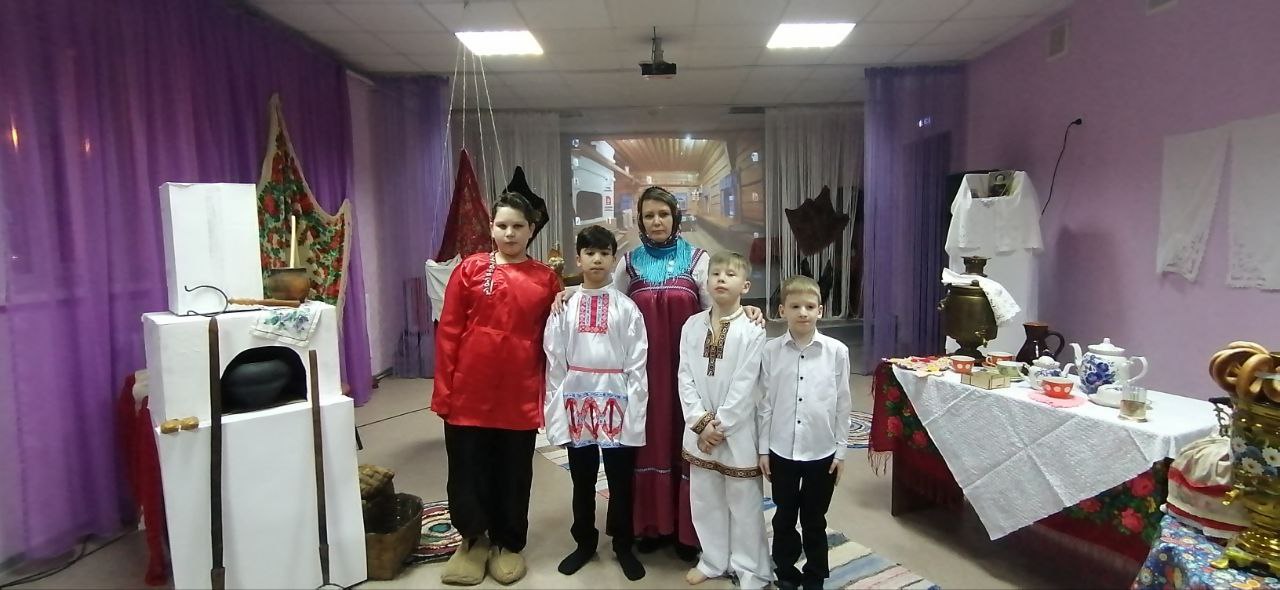 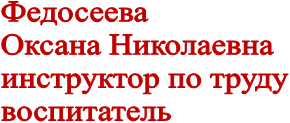 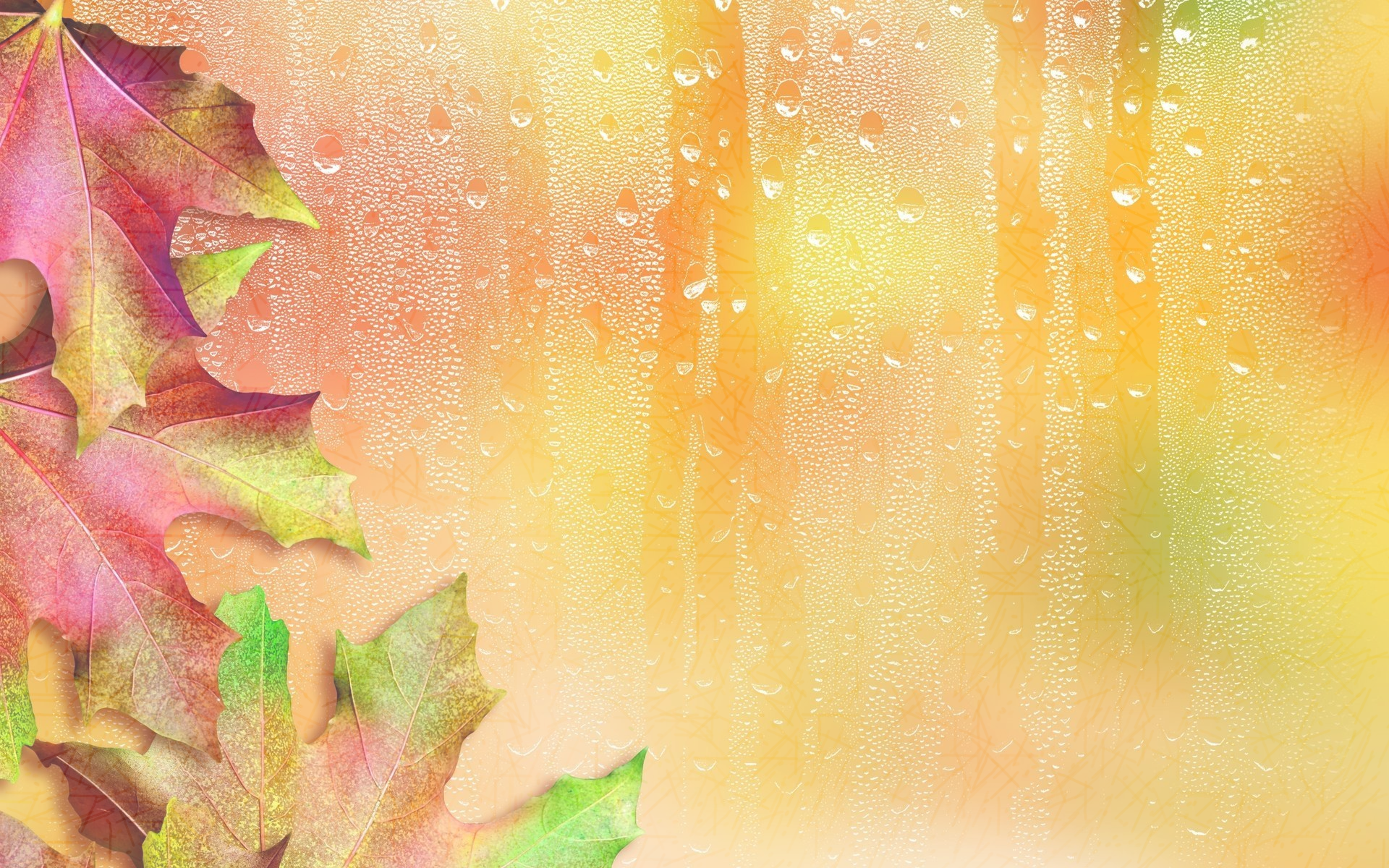 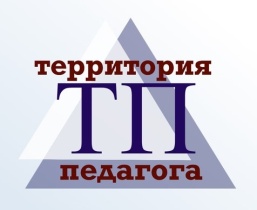 «  Педагог-
это благороднейшая ,
а так же труднейшая профессия, 
которая требует от человека,
посвятившего ей жизнь, 
постоянного творчества, 
неустанной работы мысли, 
огромной душевной щедрости, 
любви к детям, безграничной 
верности делу.»
                            К. Д. Ушинский
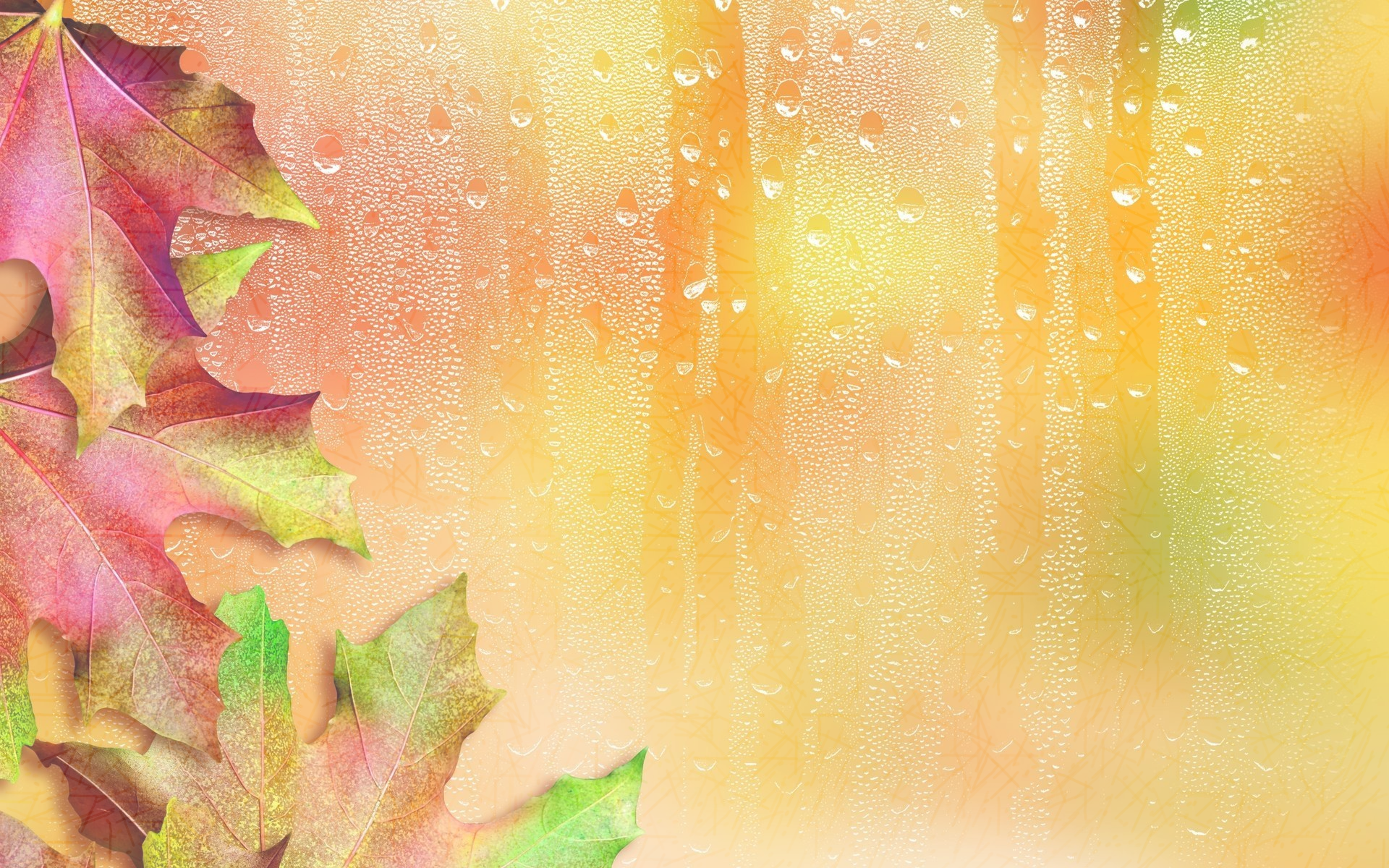 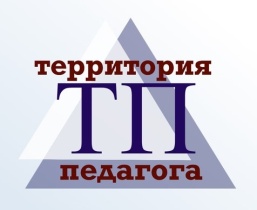 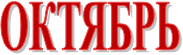 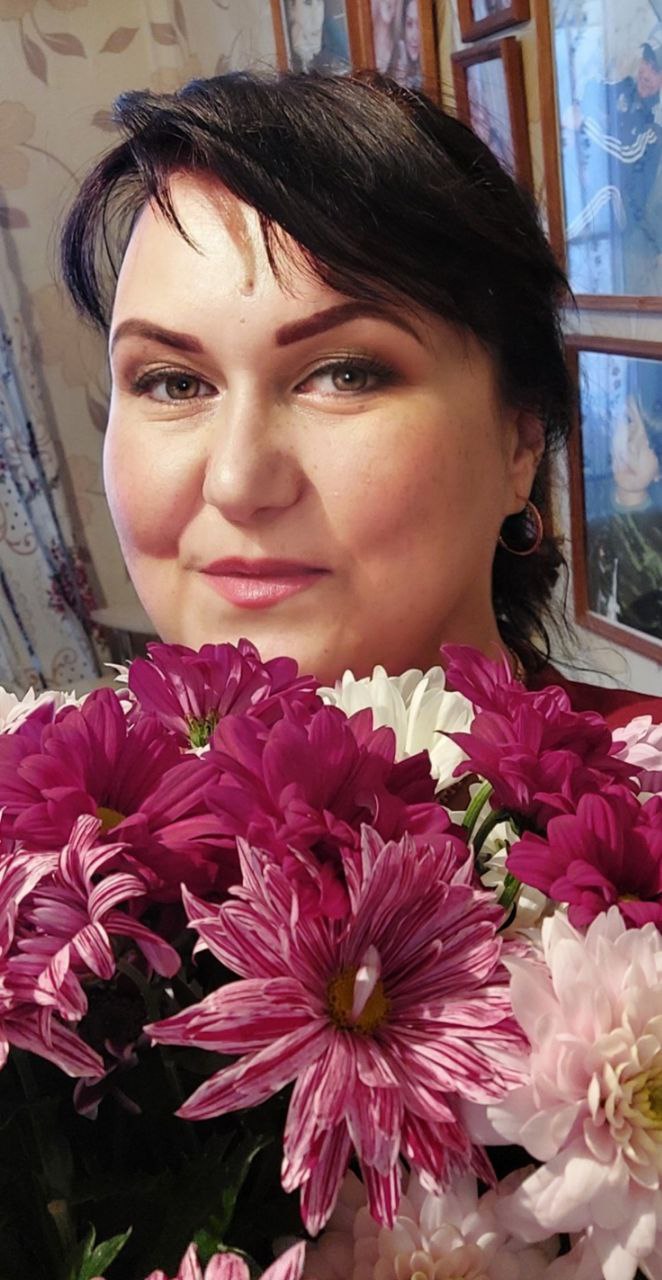 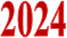 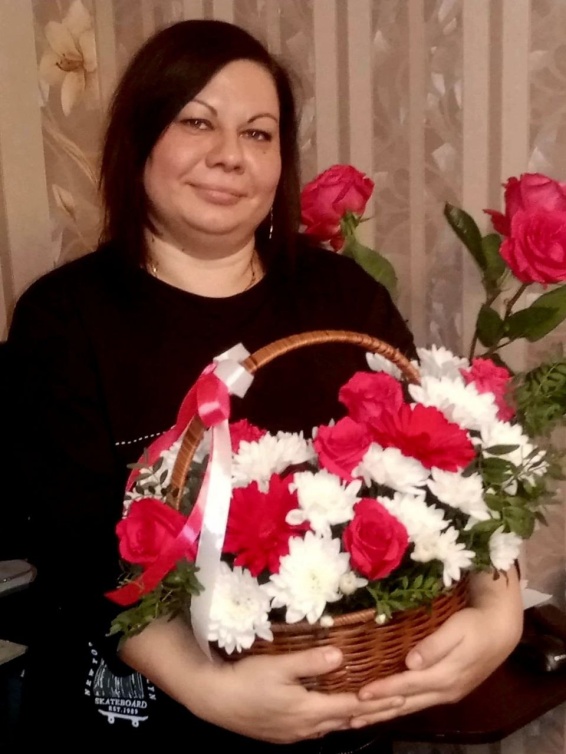 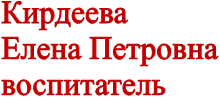 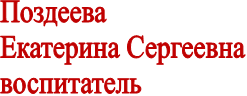 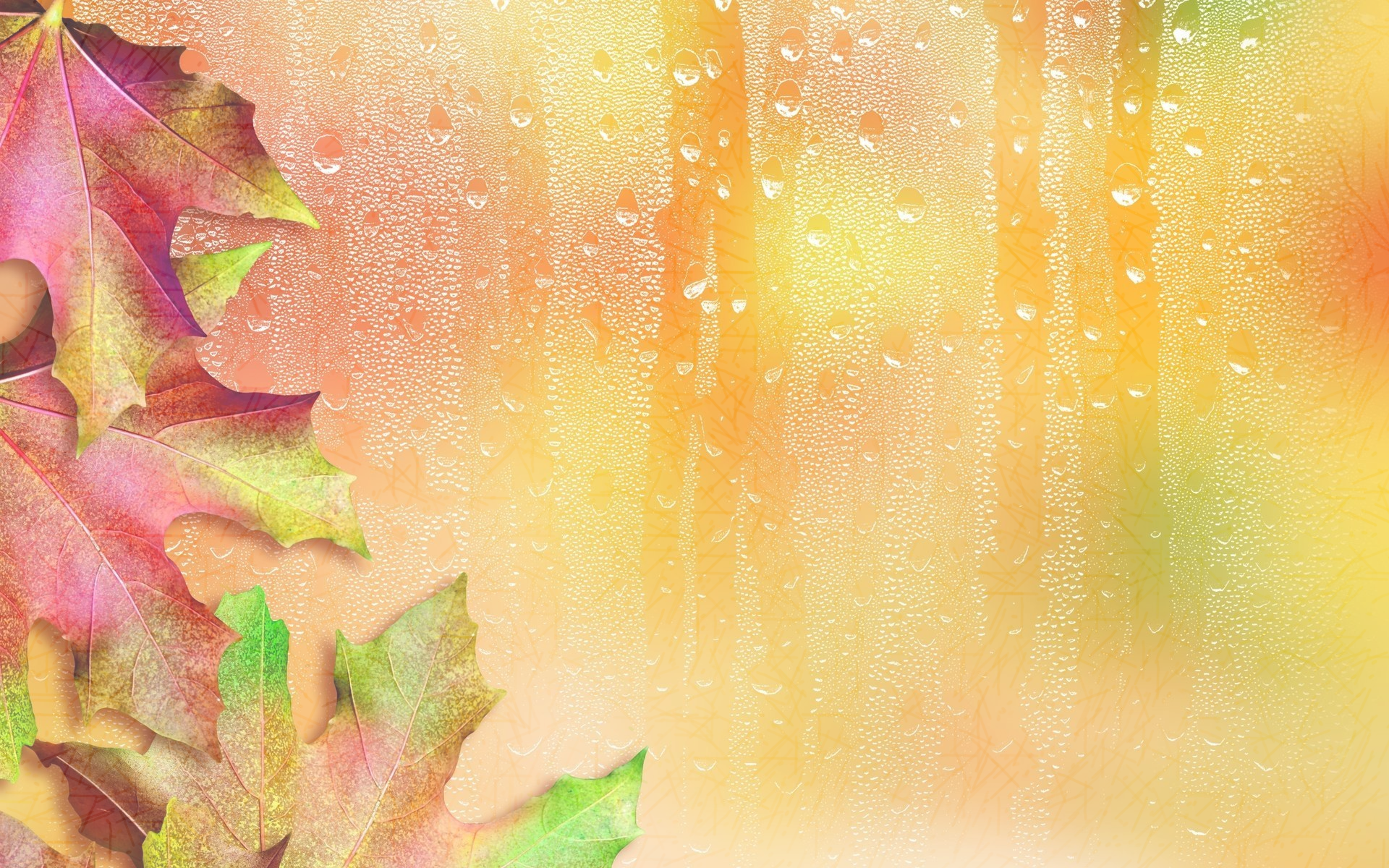 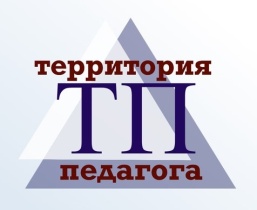 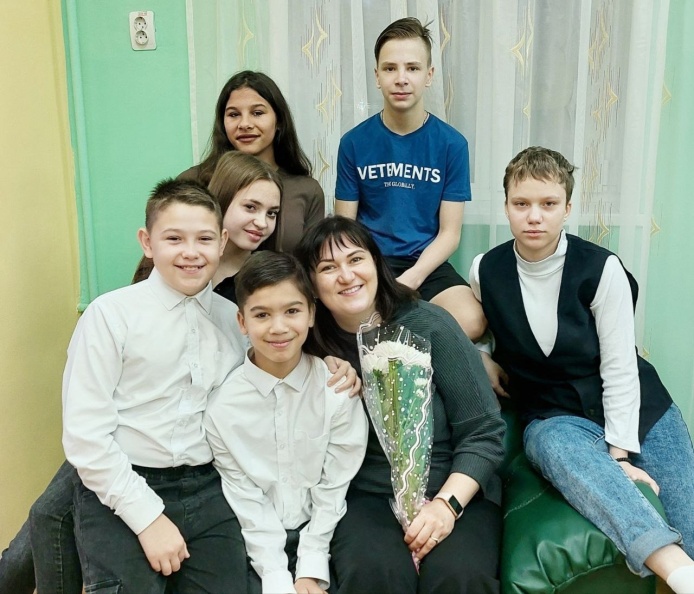 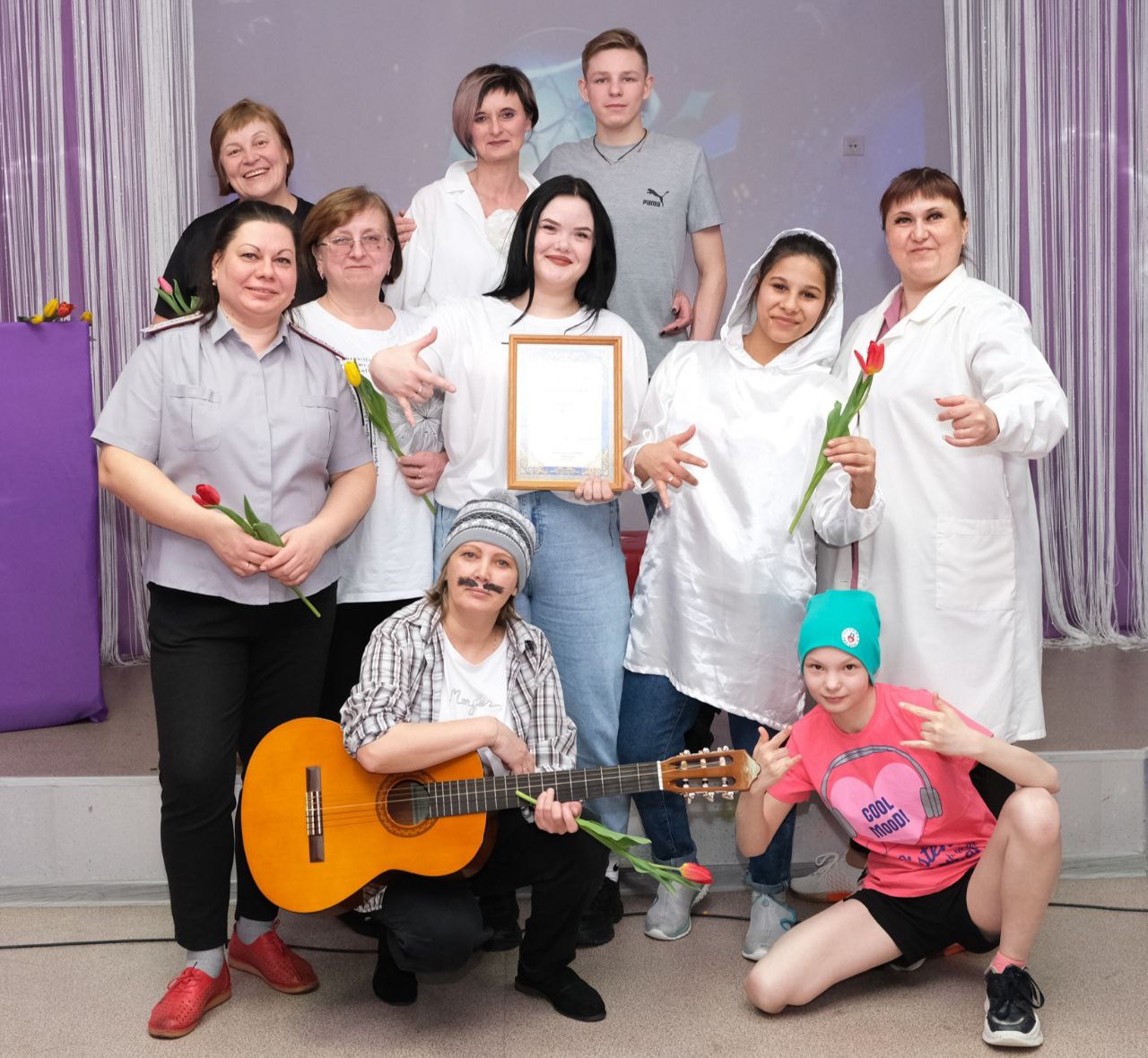 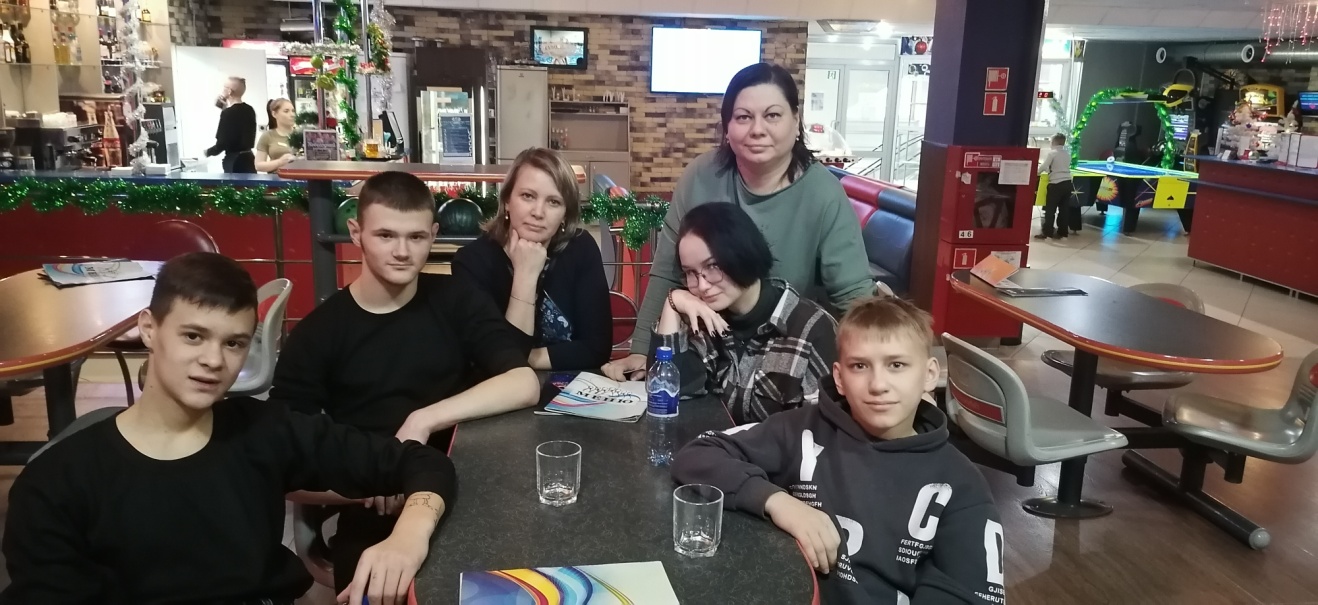 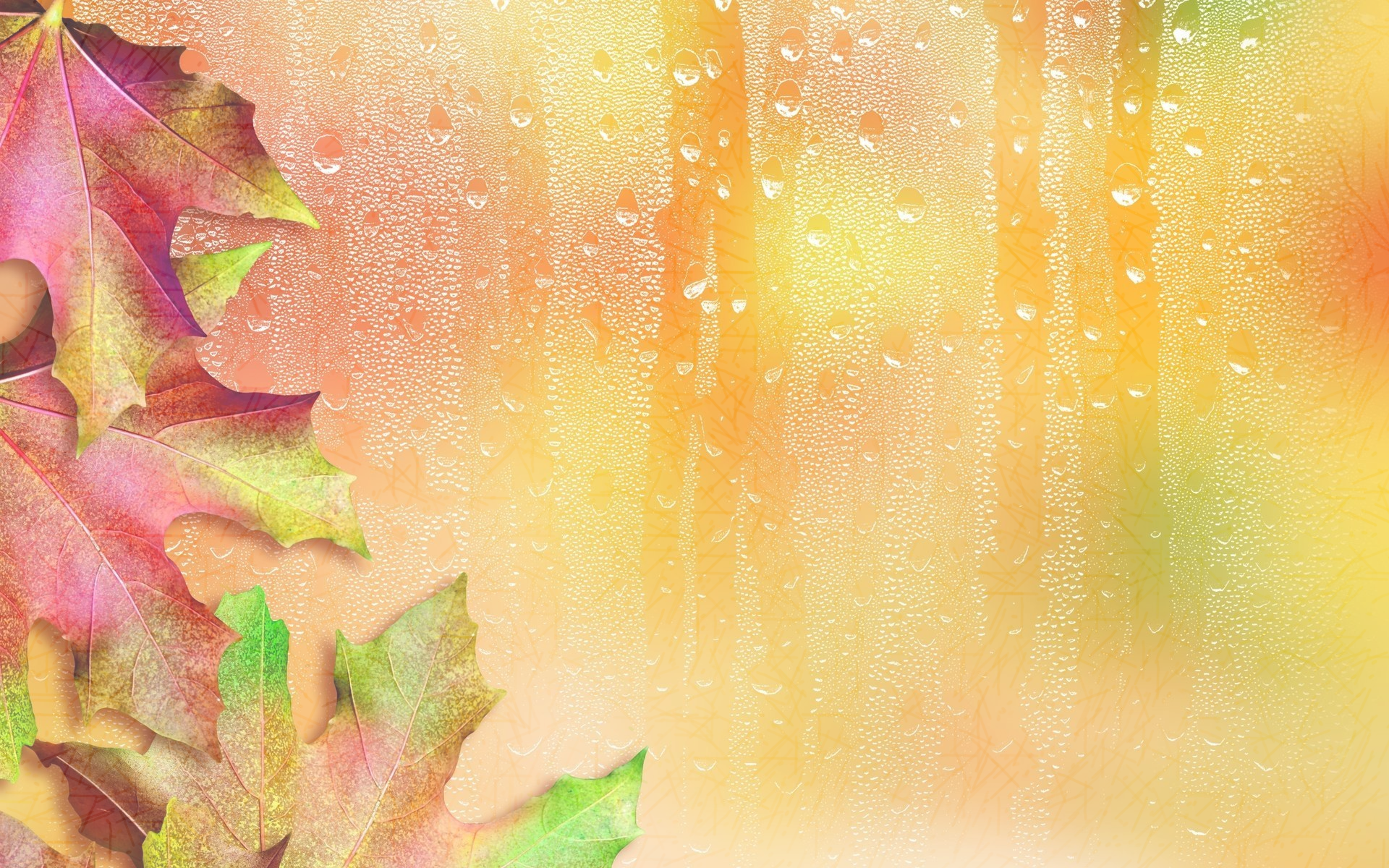 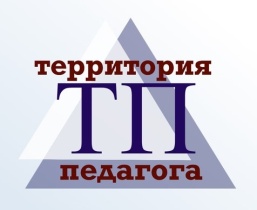 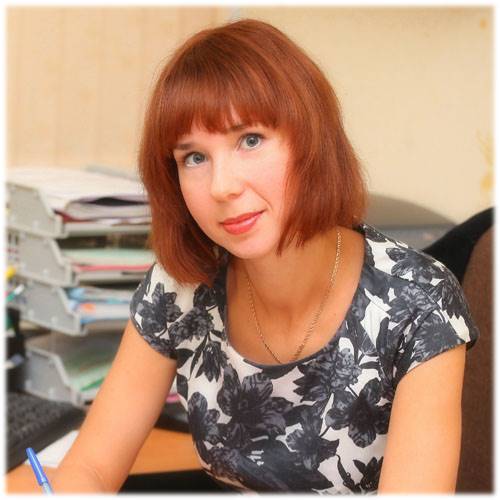 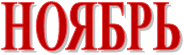 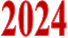 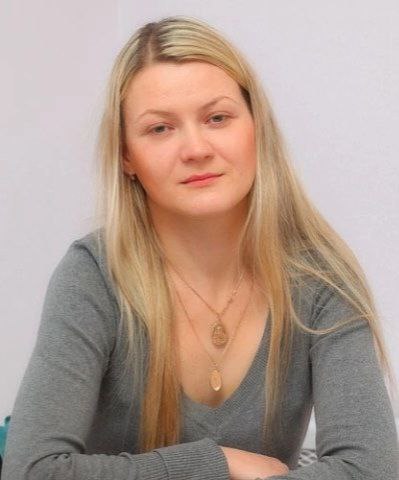 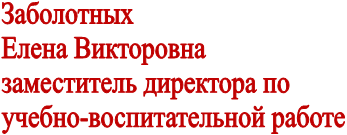 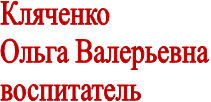 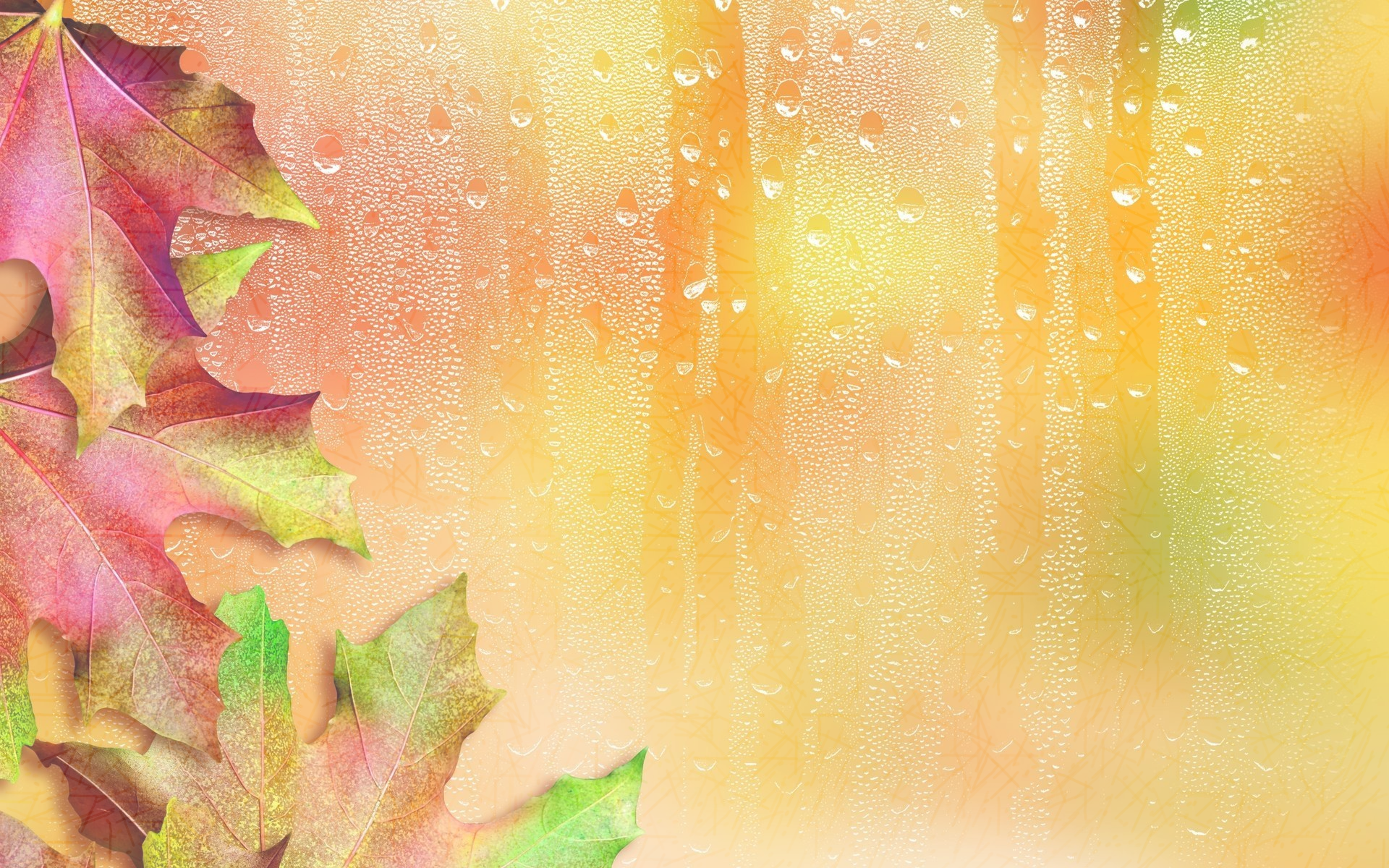 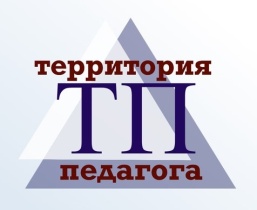 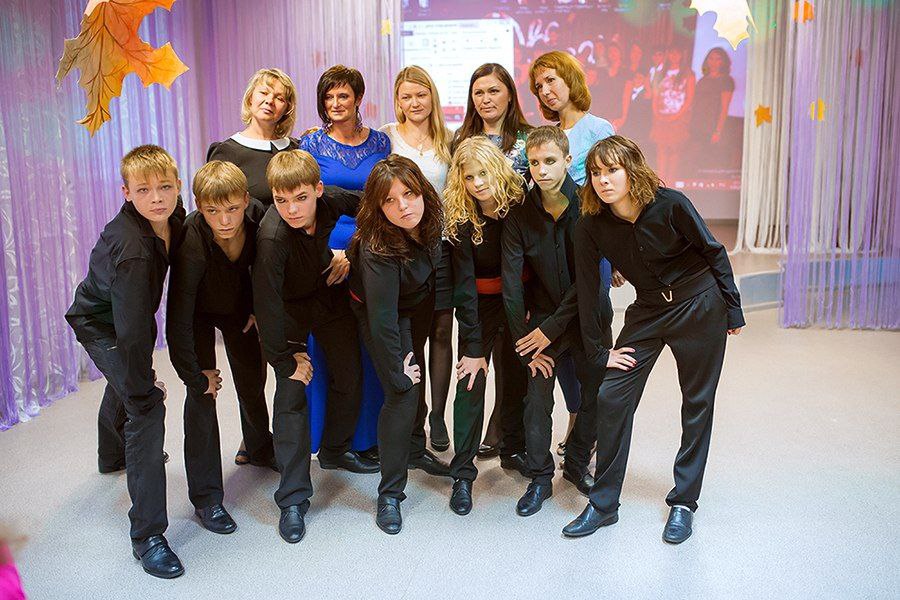 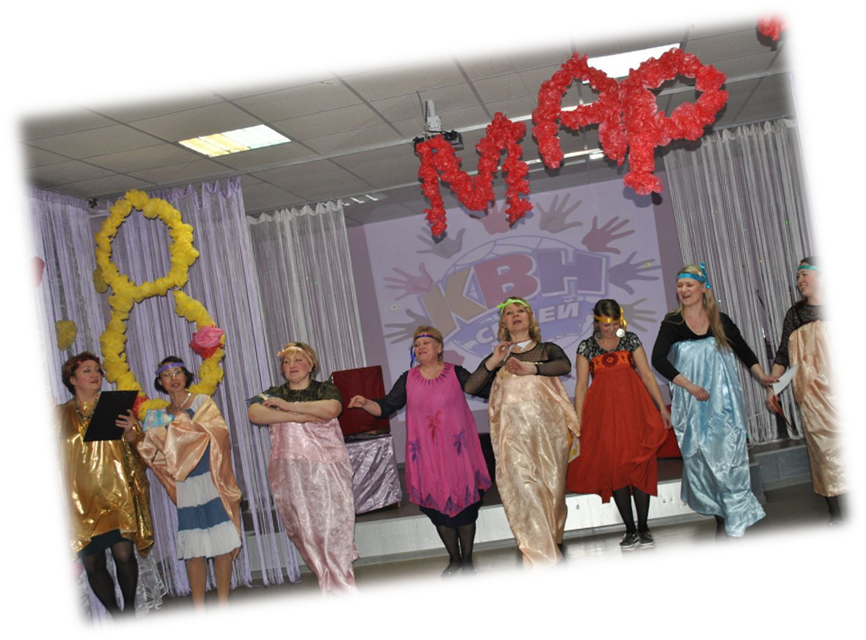 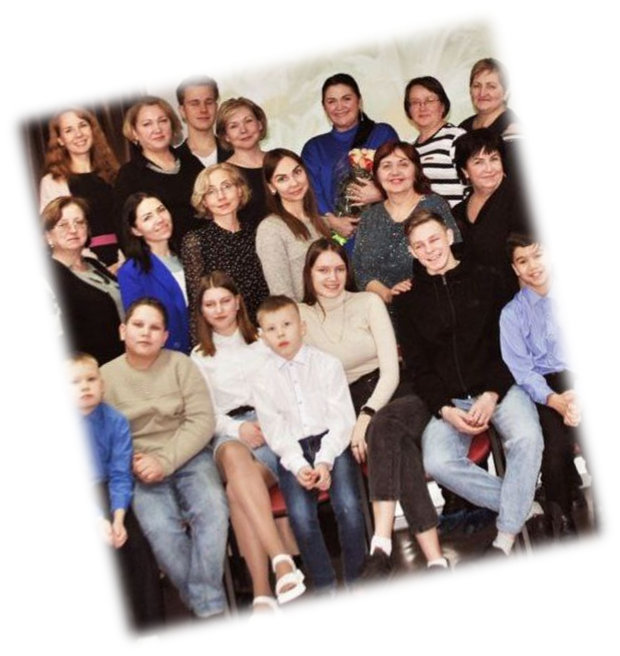 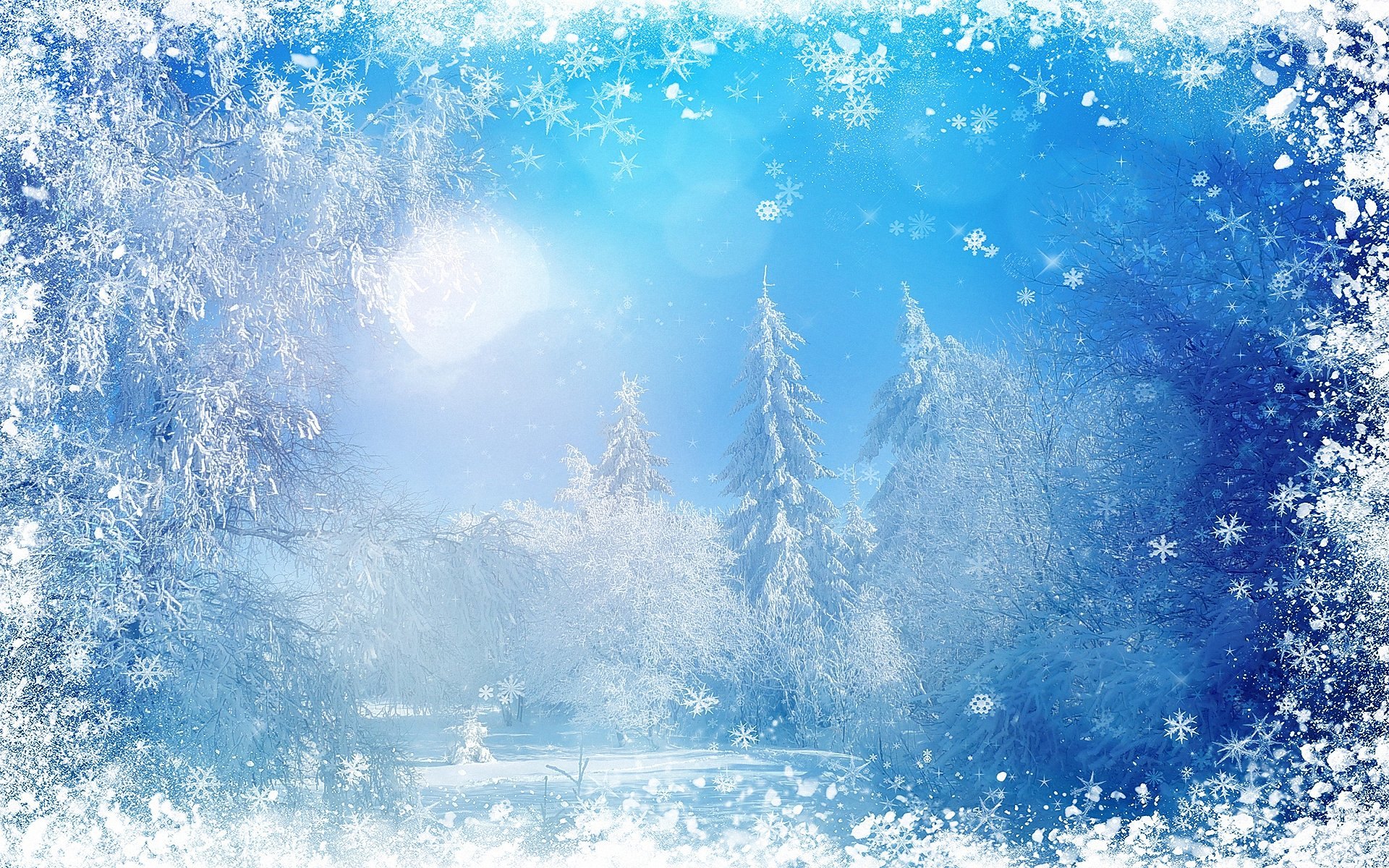 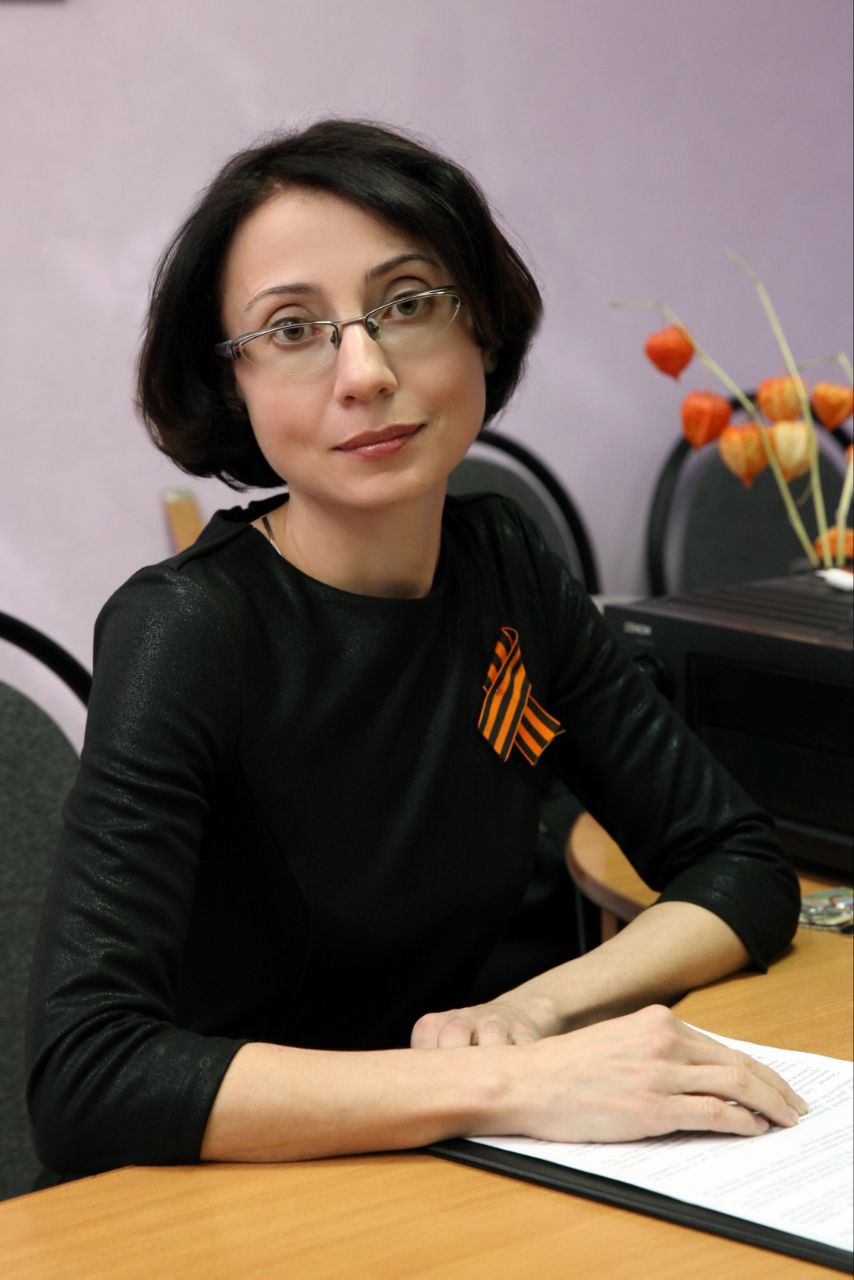 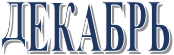 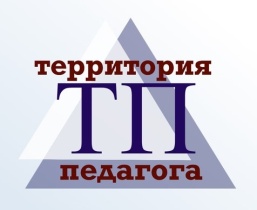 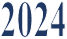 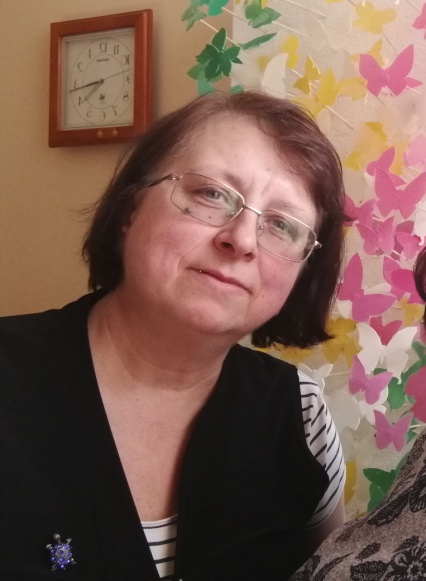 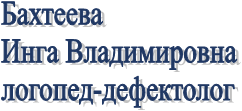 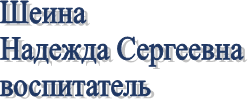 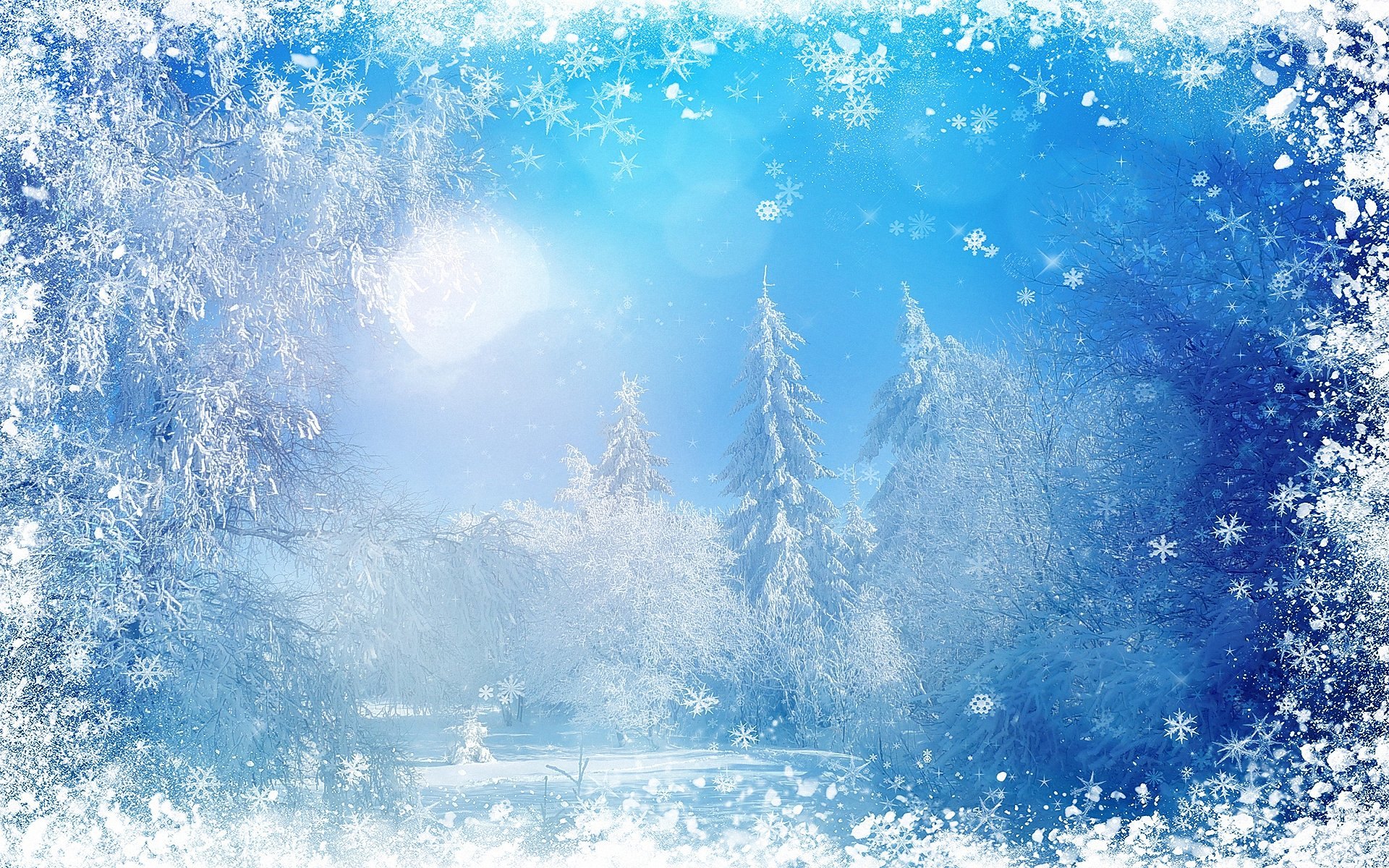 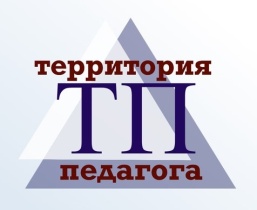 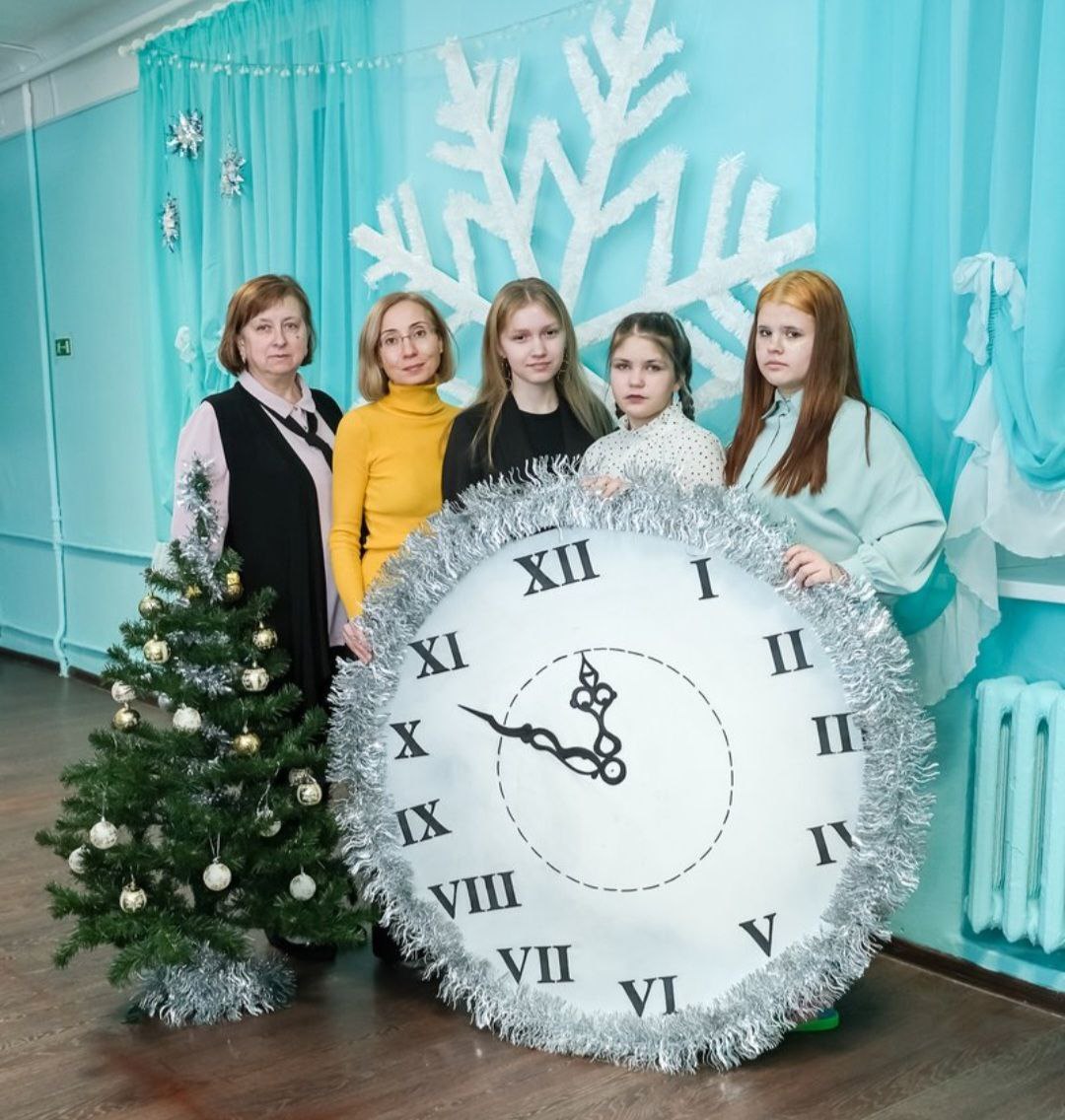 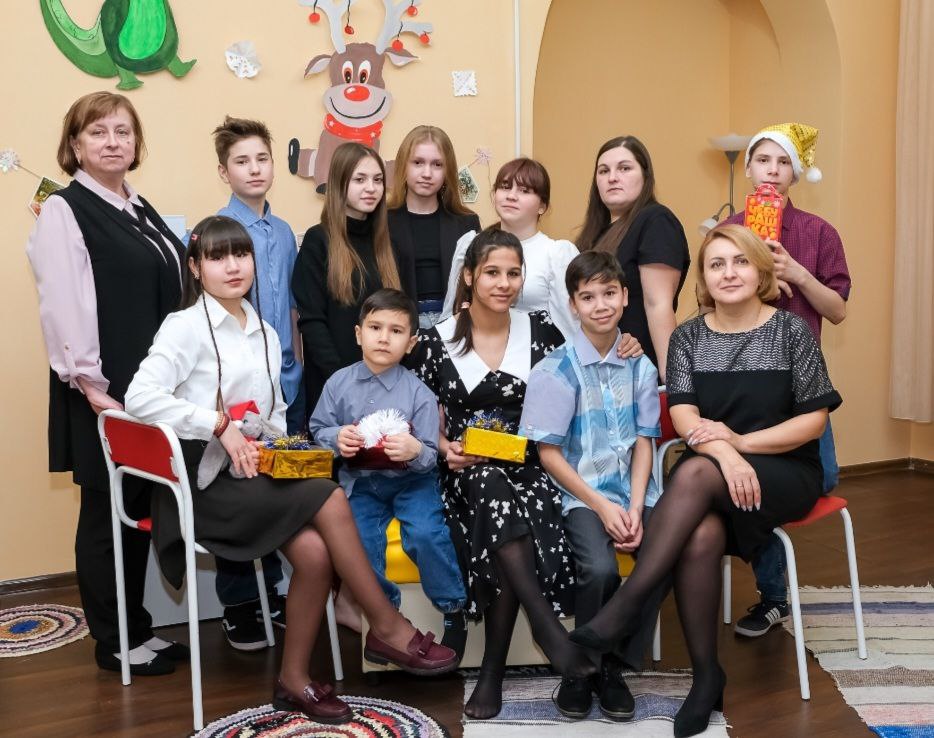 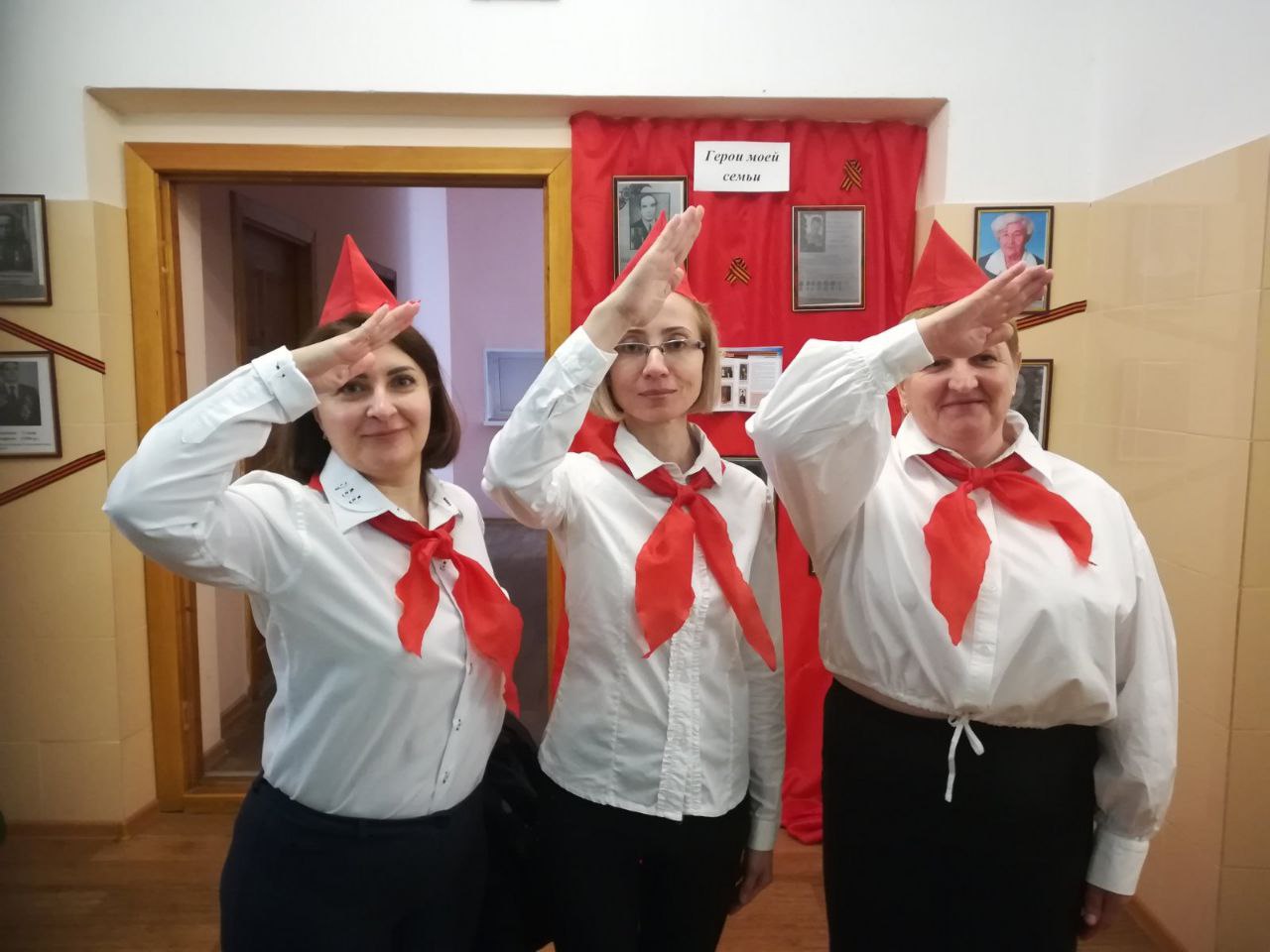 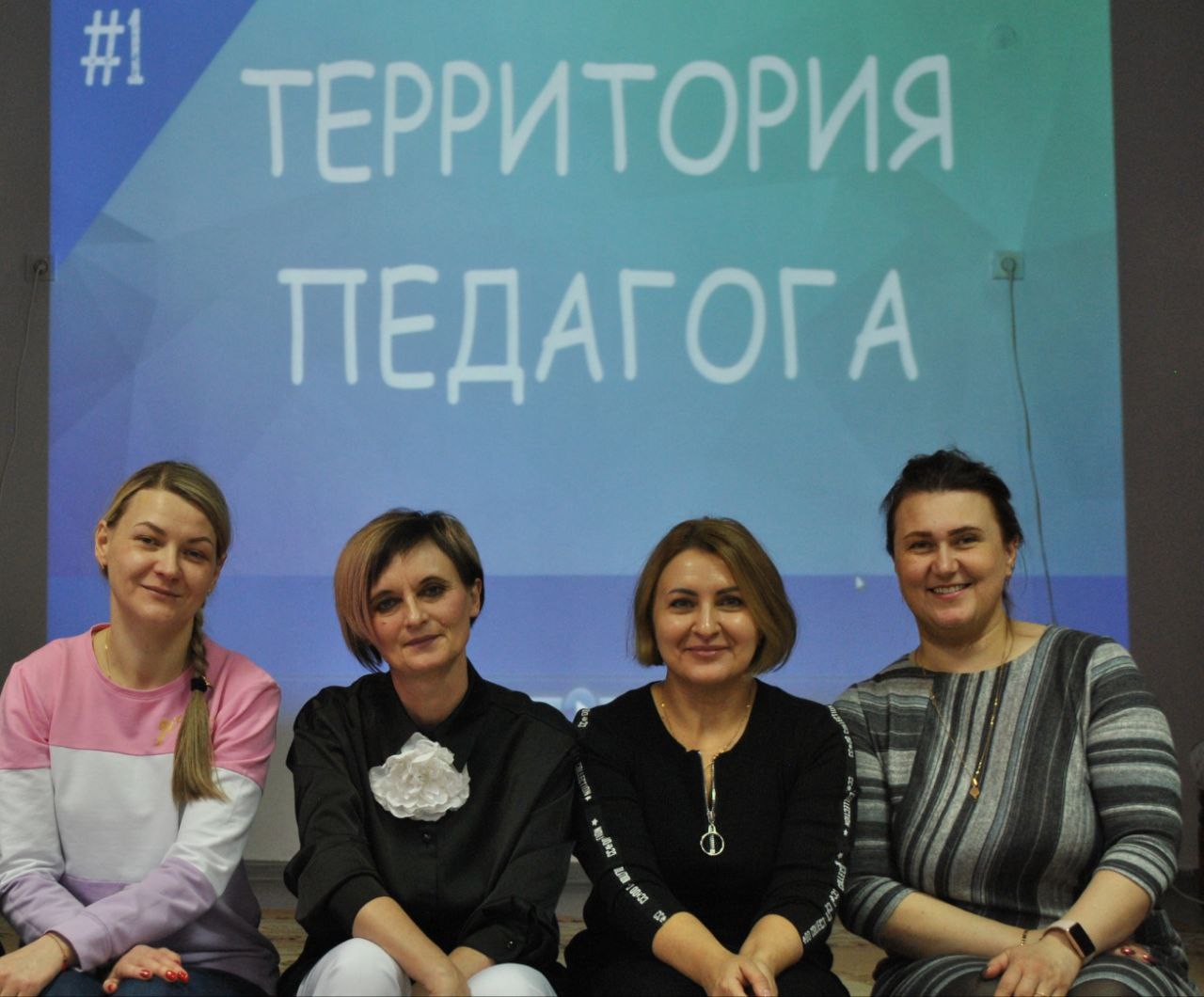 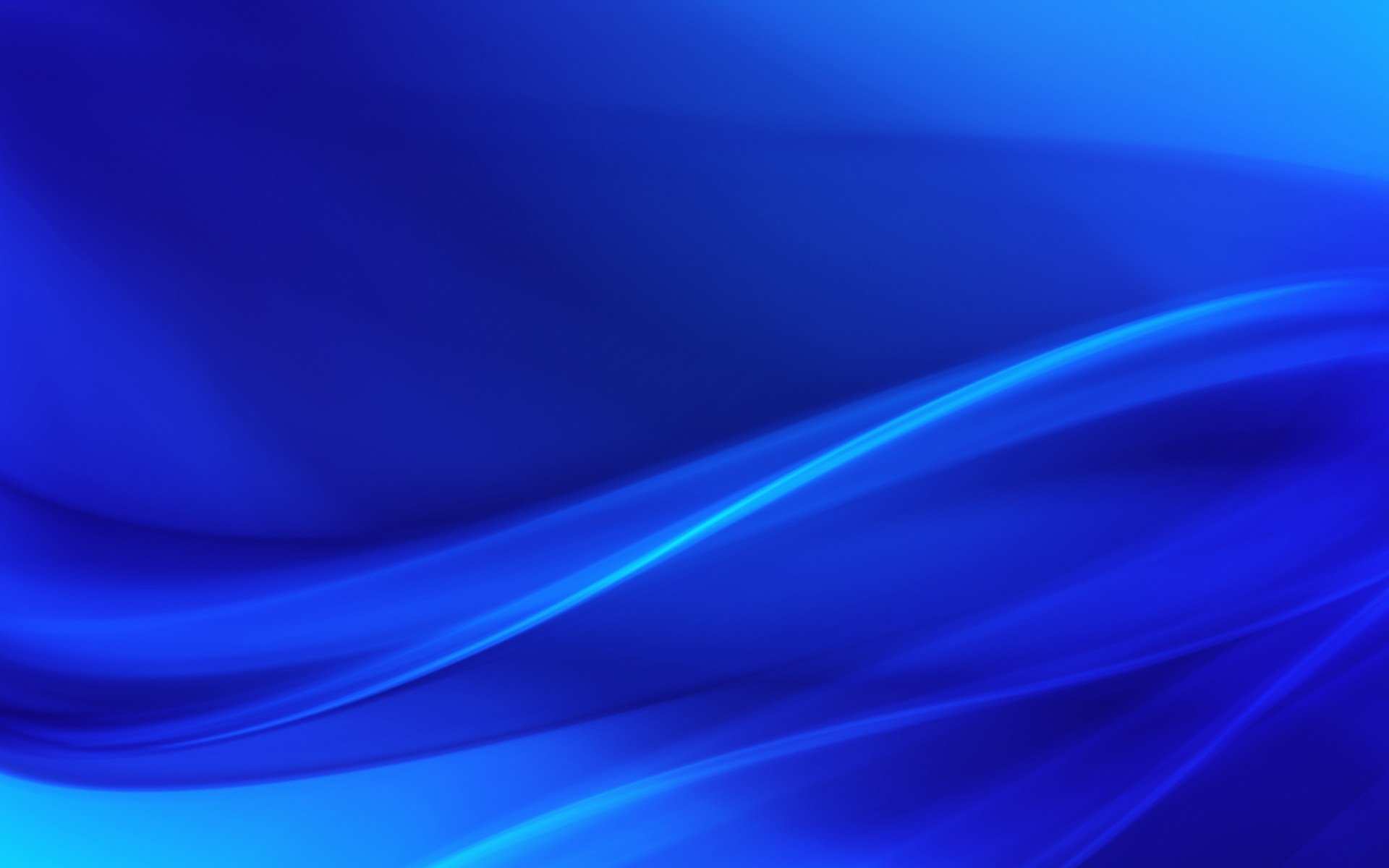 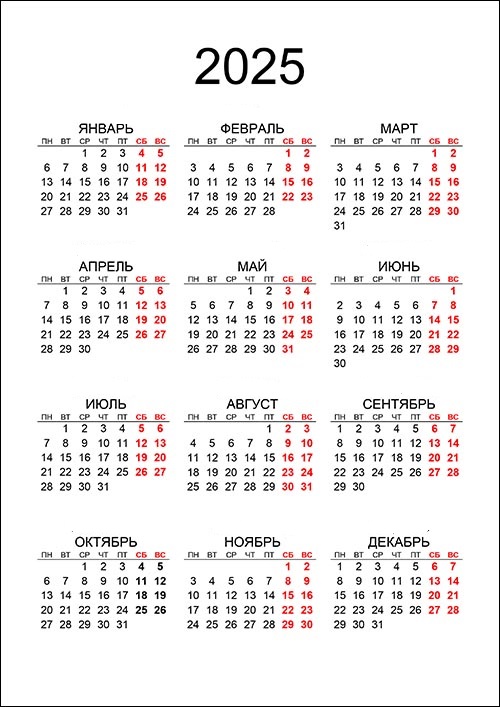